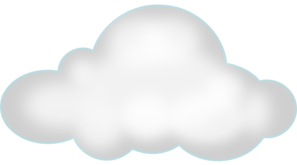 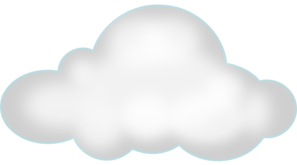 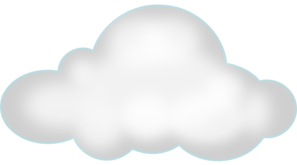 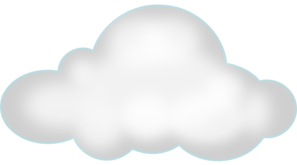 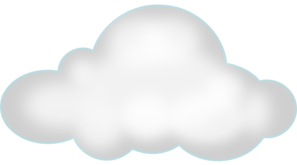 Area
Probably
Decade
Durable
Battery
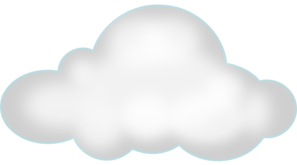 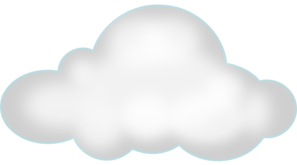 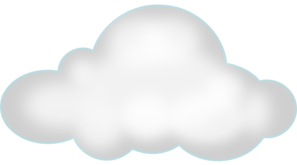 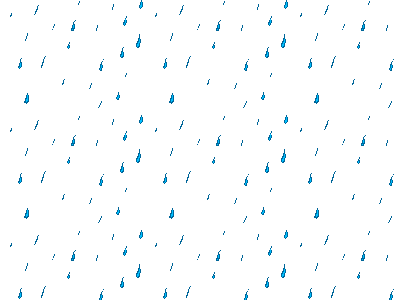 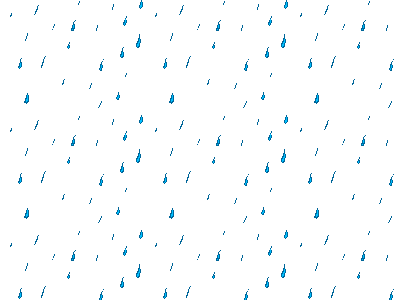 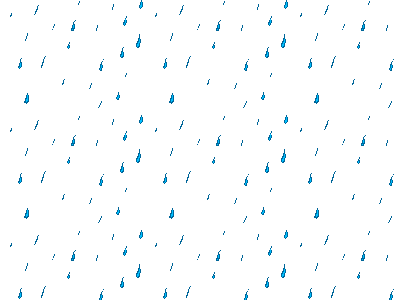 Toilet
Covered
Thoughts
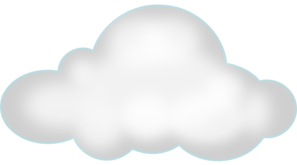 Occur
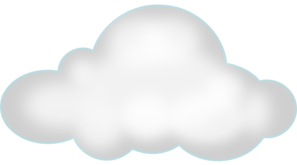 Supply
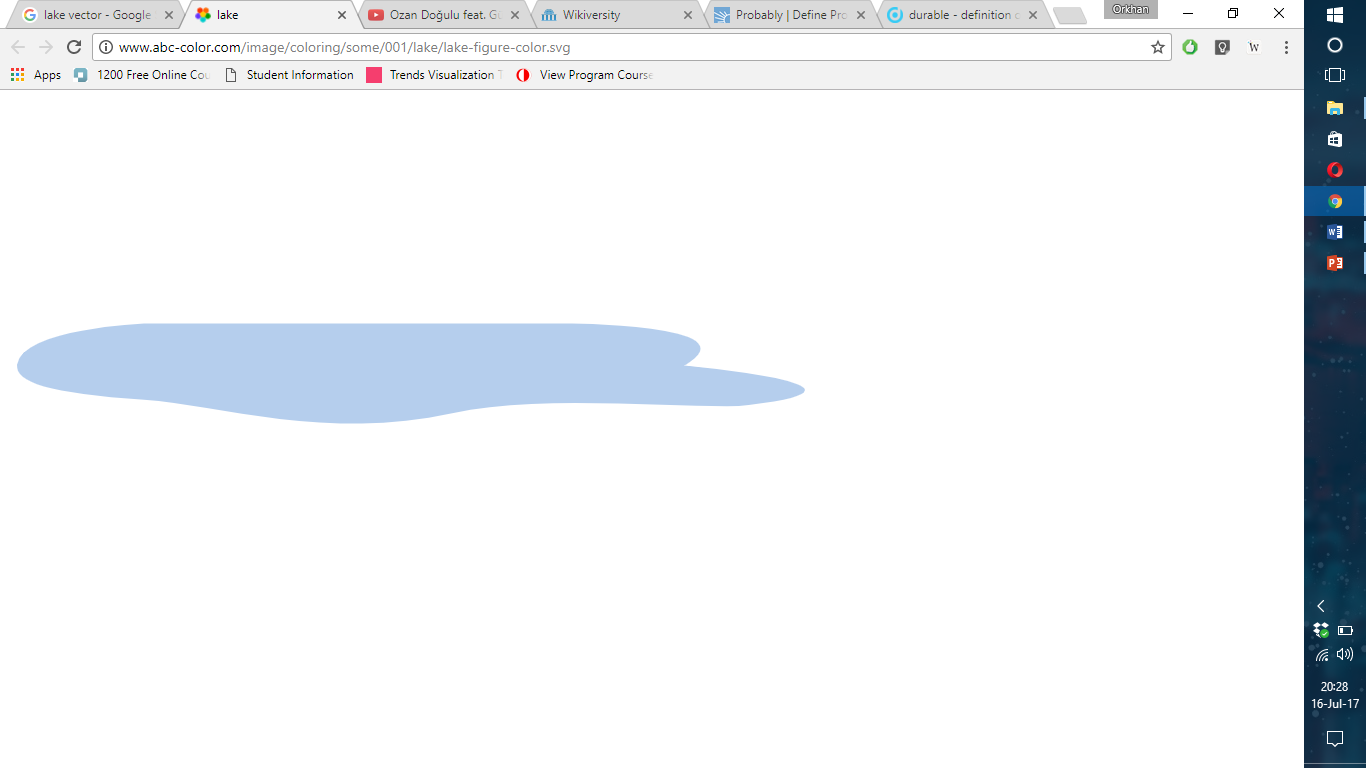 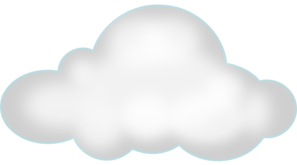 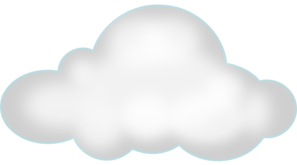 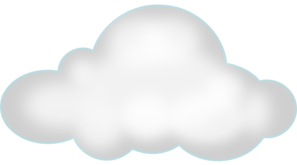 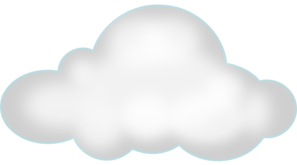 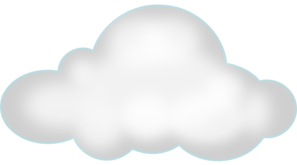 Scene
Comparison
Donor
Patient
Segment
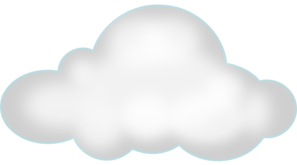 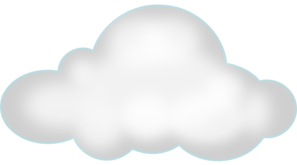 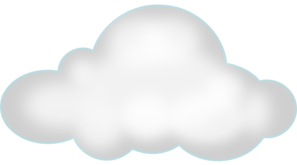 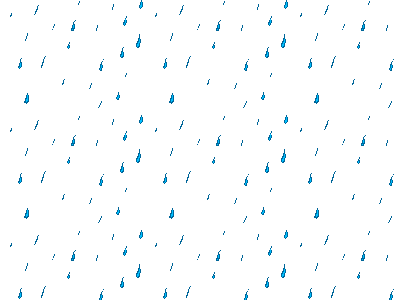 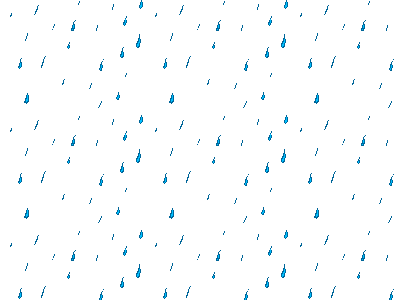 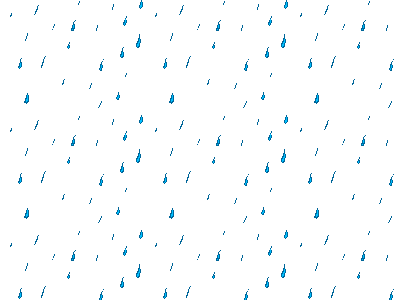 Symbolize
Descend
Blood
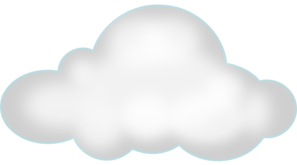 Vehicle
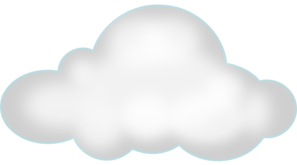 Noise
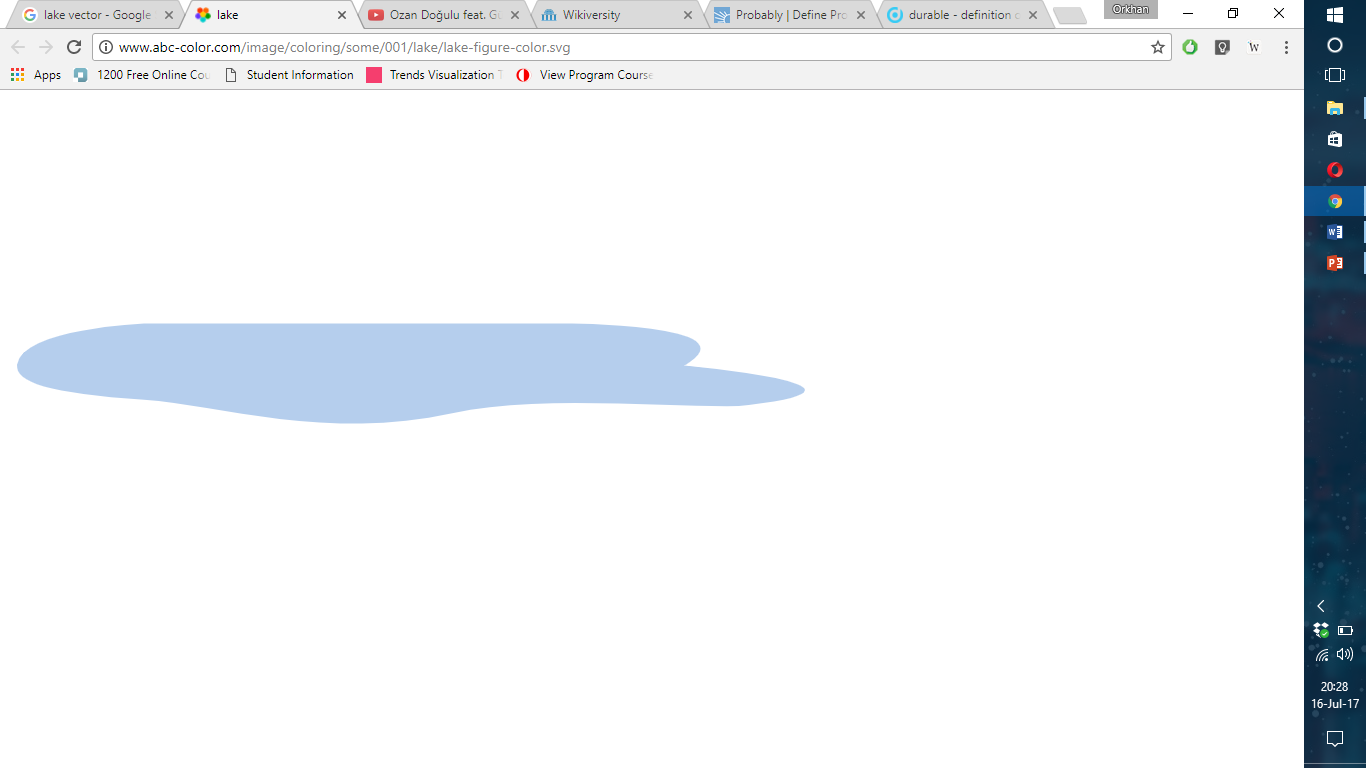 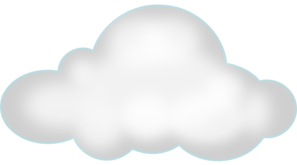 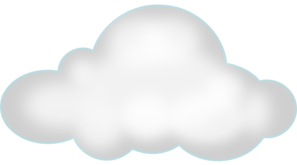 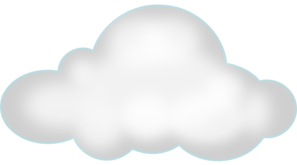 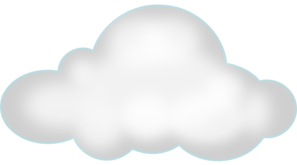 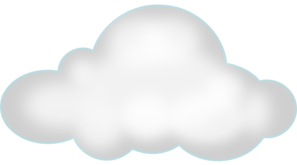 Content
Image
Surface
Achieve
Innocent
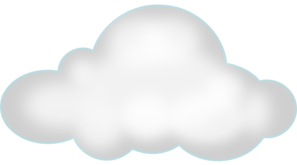 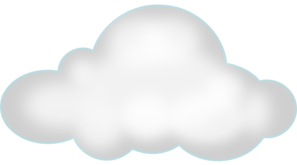 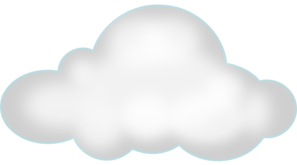 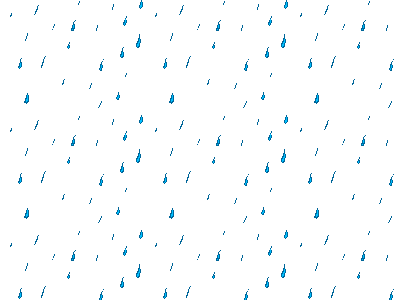 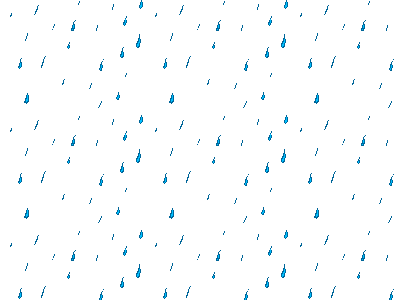 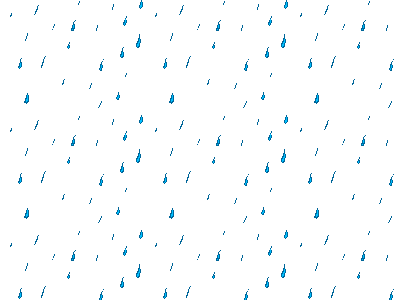 Building
Elsewhere
Ensure
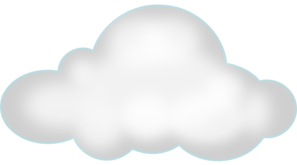 Data
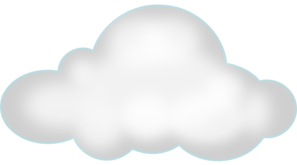 Illustration
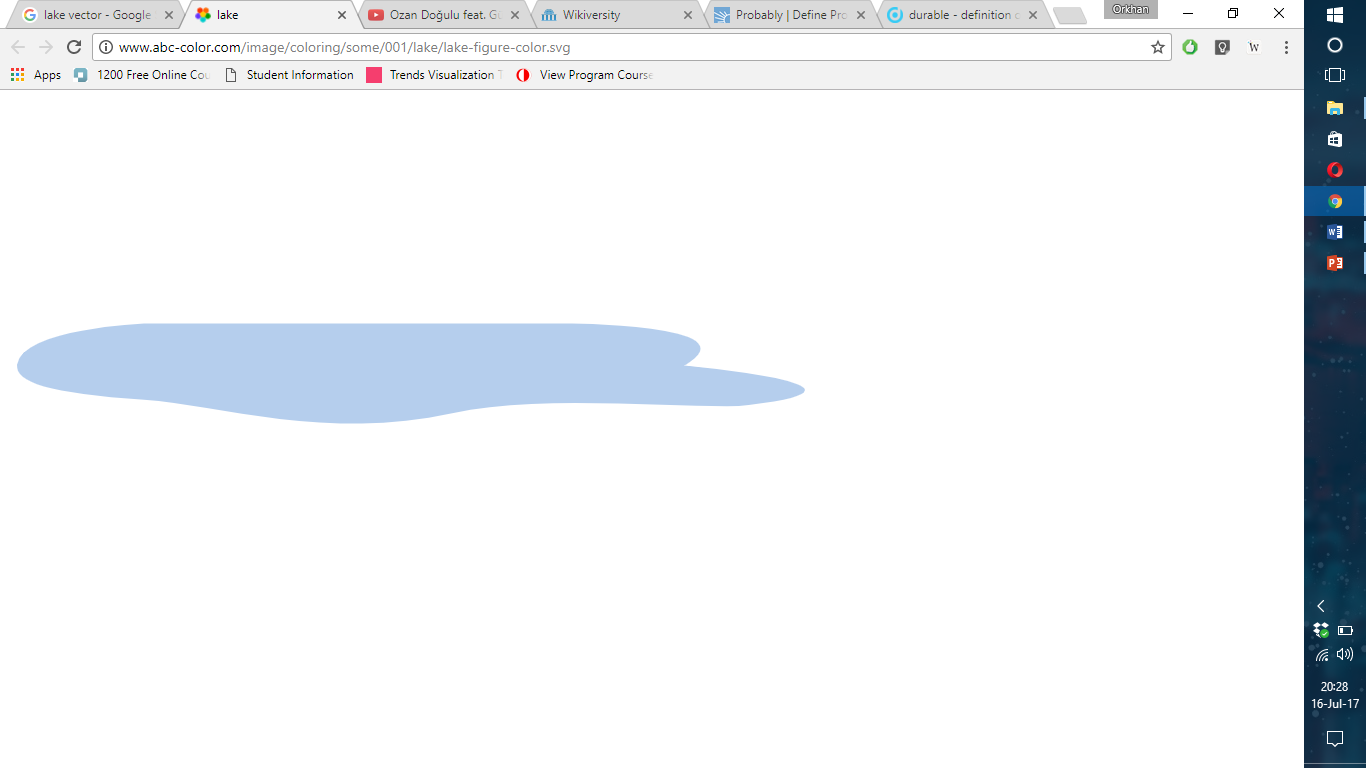 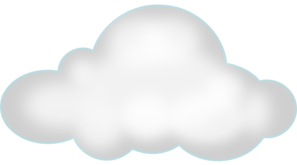 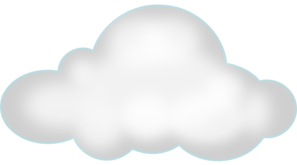 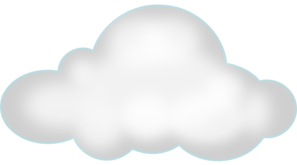 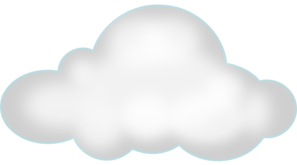 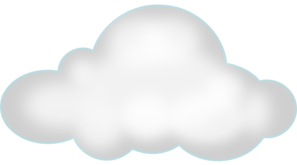 Speed
Turbine
Portable
Method
Release
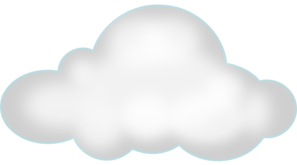 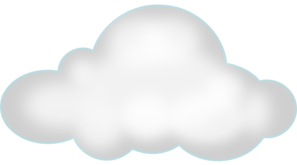 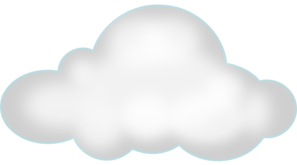 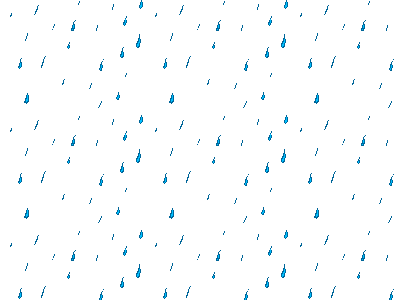 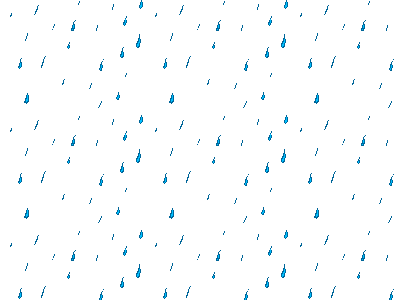 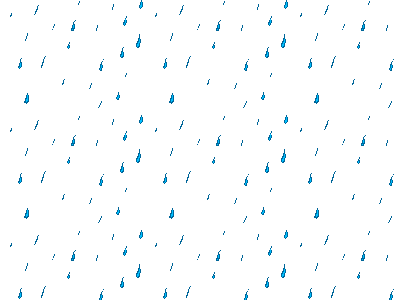 Commercial
Caused
Compressor
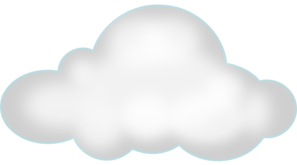 Build
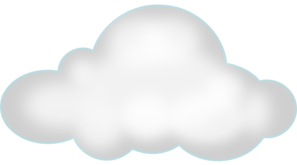 Because
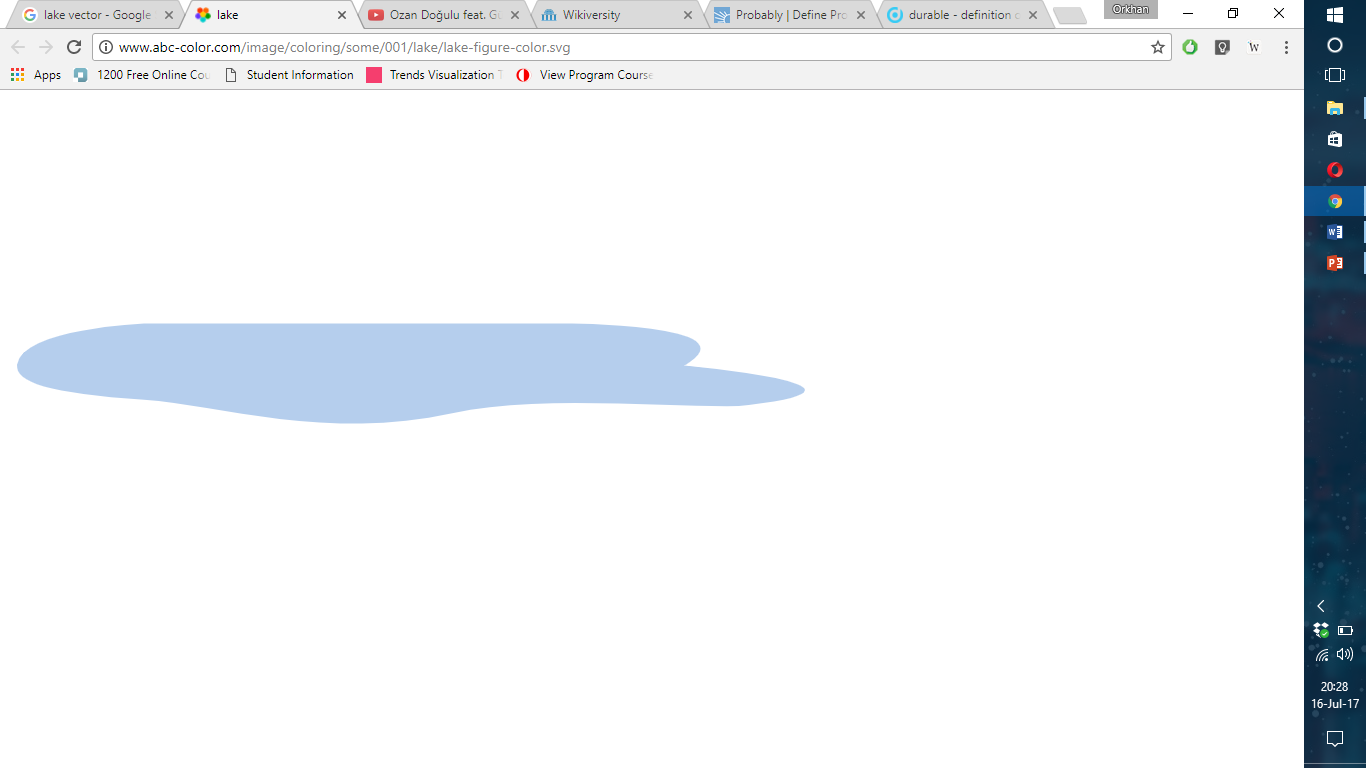 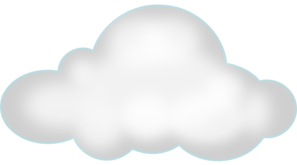 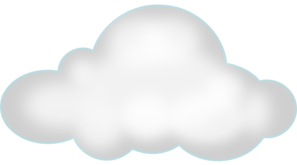 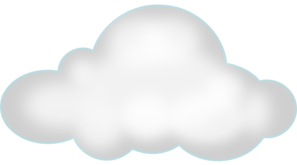 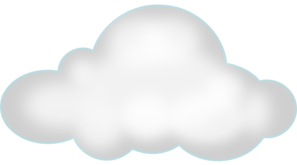 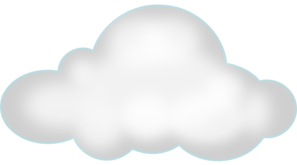 Derived
Foreign
Sector
Miniature
Compared
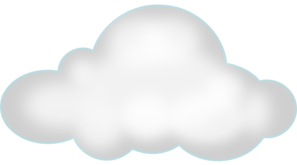 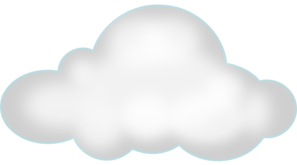 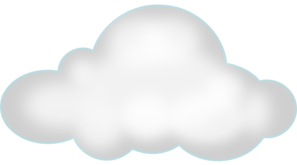 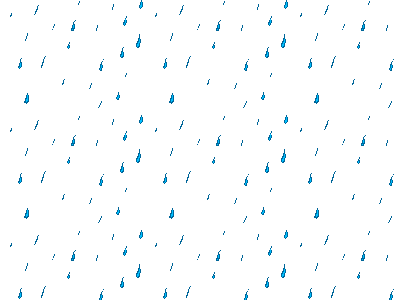 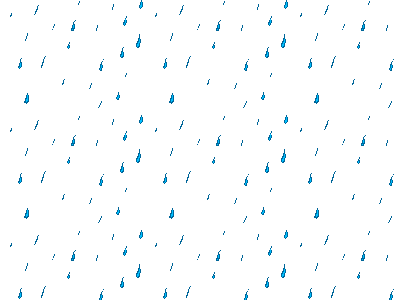 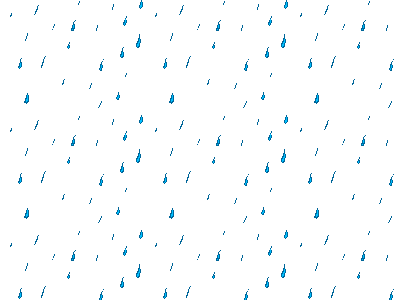 Astronomy
Arrogant
Flammable
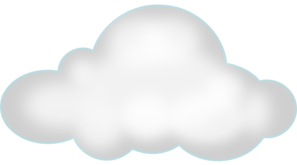 Equipment
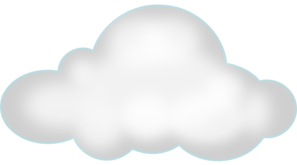 Analyze
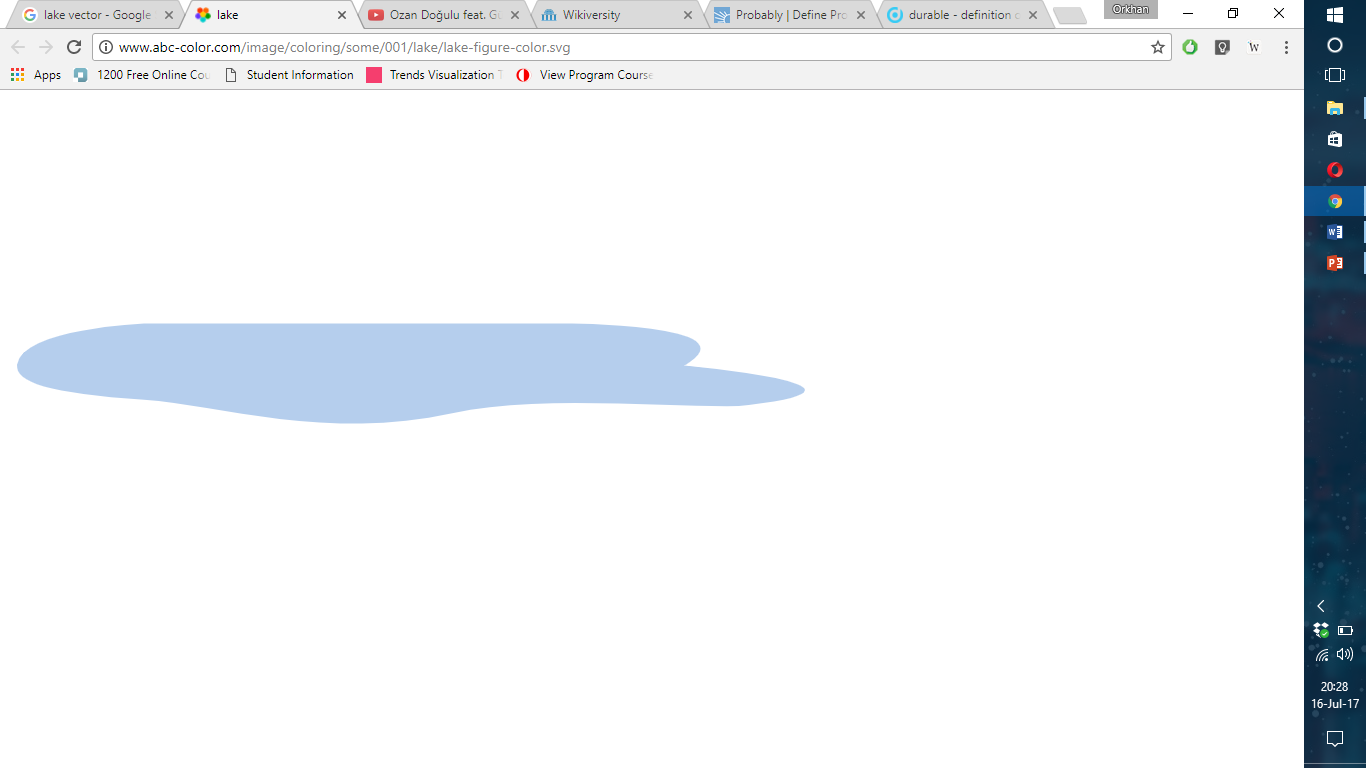 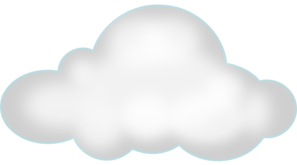 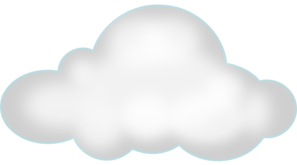 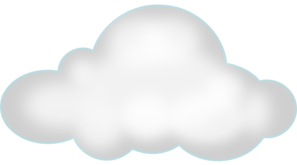 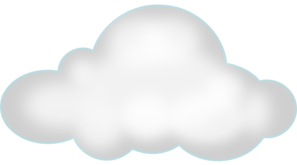 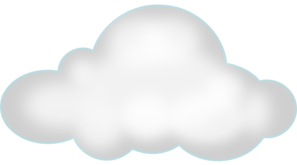 Asian
Clear
Examine
Trustworthy
Approximately
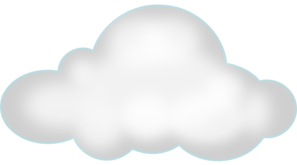 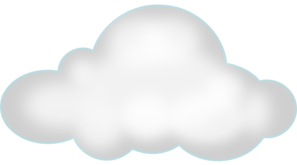 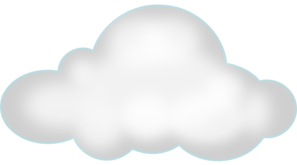 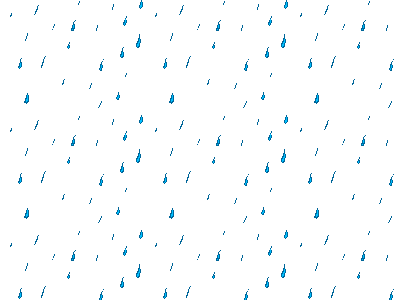 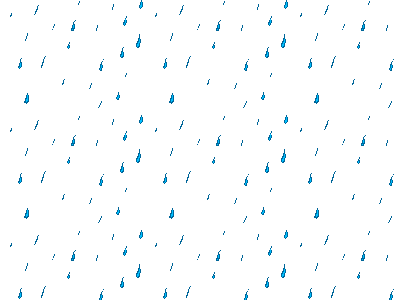 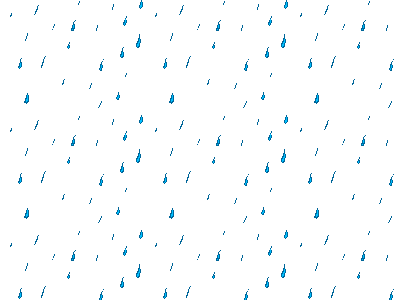 Quota
Service
Secure
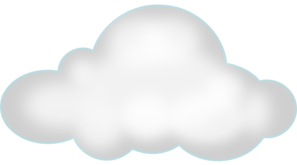 Straw
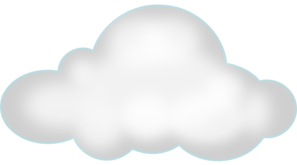 Factory
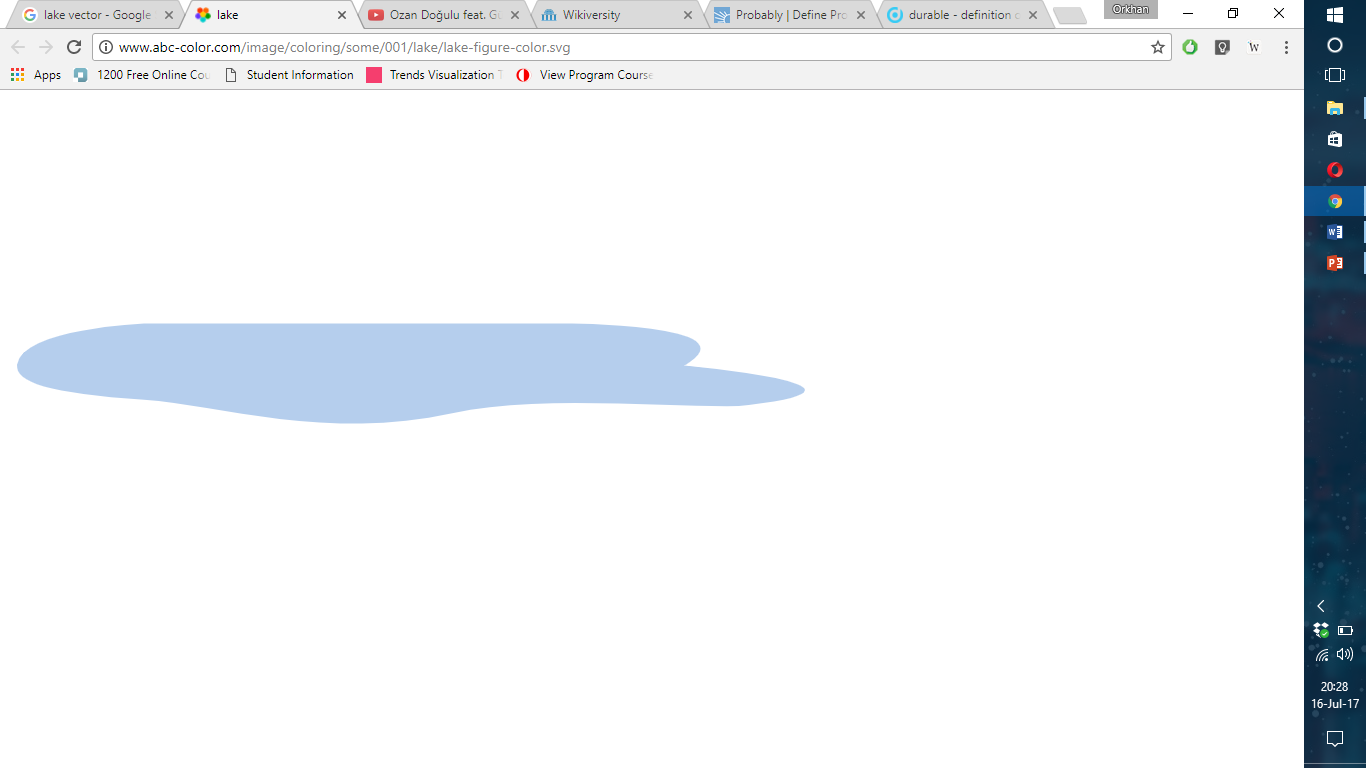 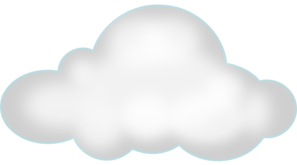 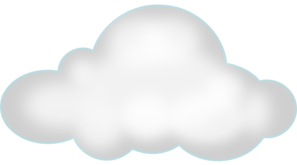 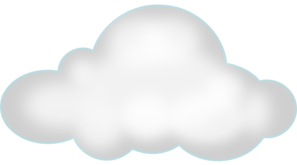 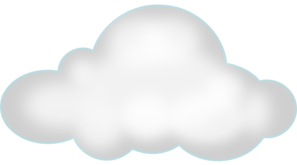 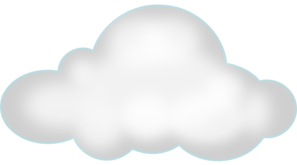 Refillable
Efficacy
Equivalent
Access
Sociology
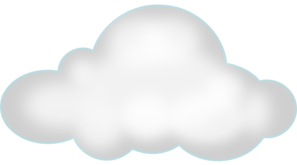 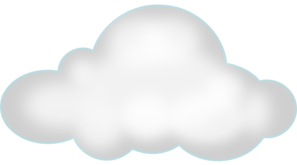 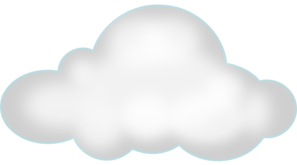 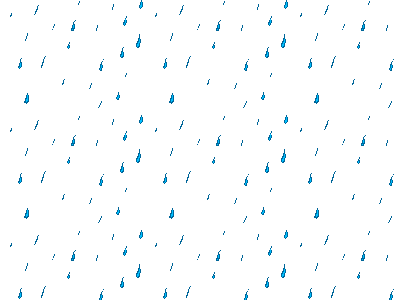 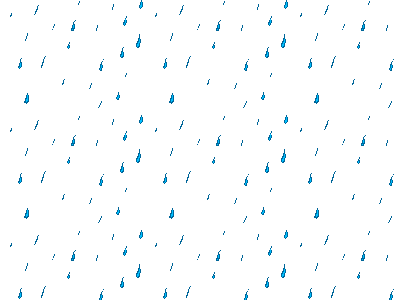 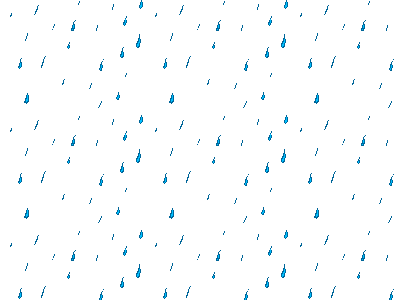 Generate
Simultaneously
Percent
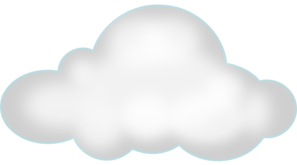 Literature
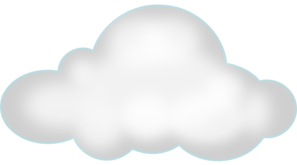 Censorship
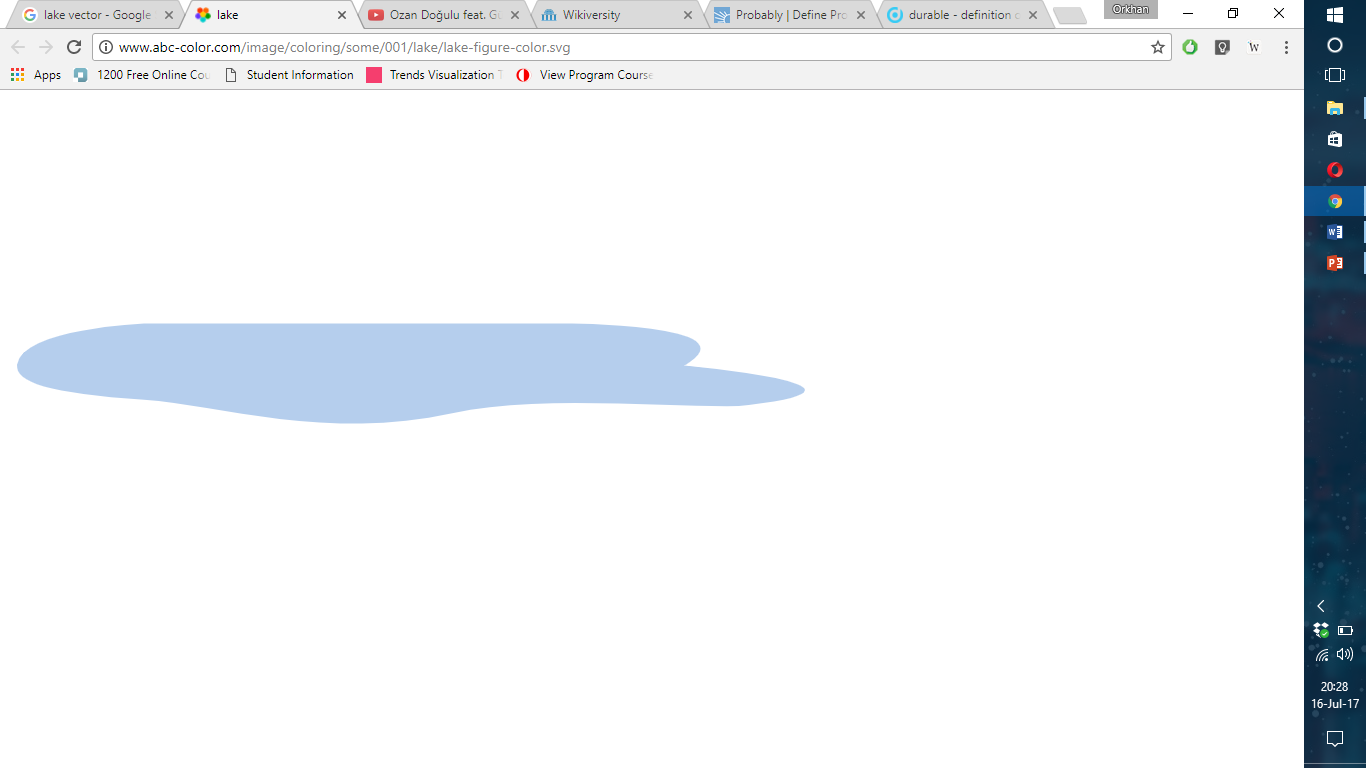 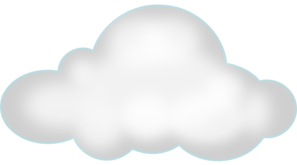 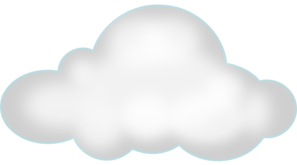 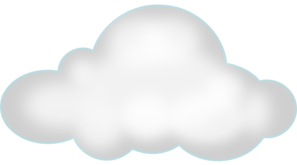 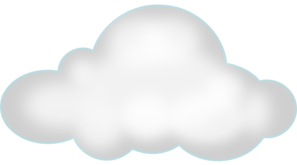 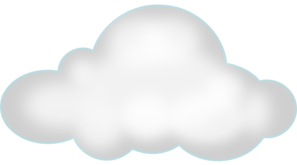 Serious
Variable
Pyramids
Operator
Issue
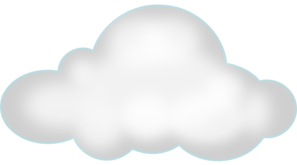 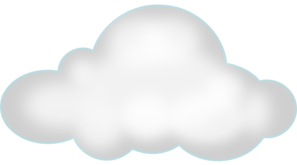 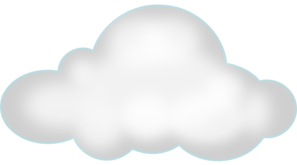 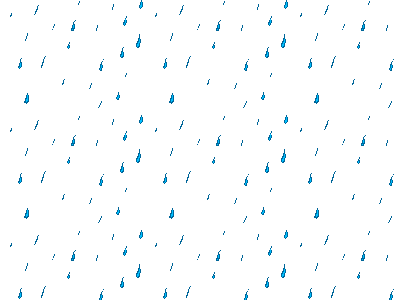 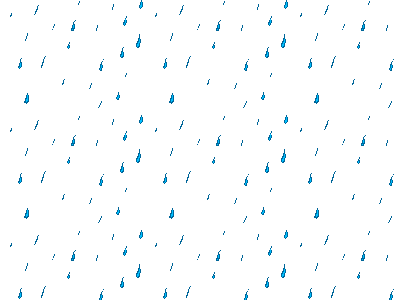 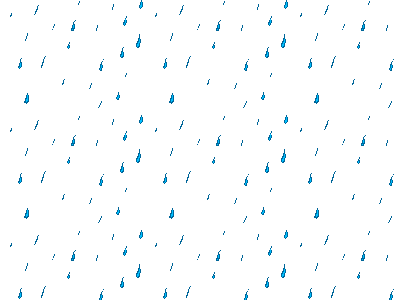 Capable
Cloud
Field
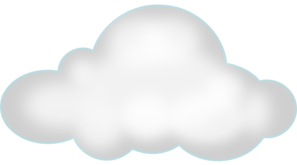 Dive
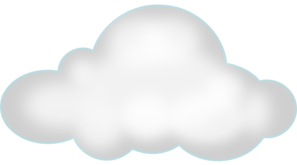 Complete
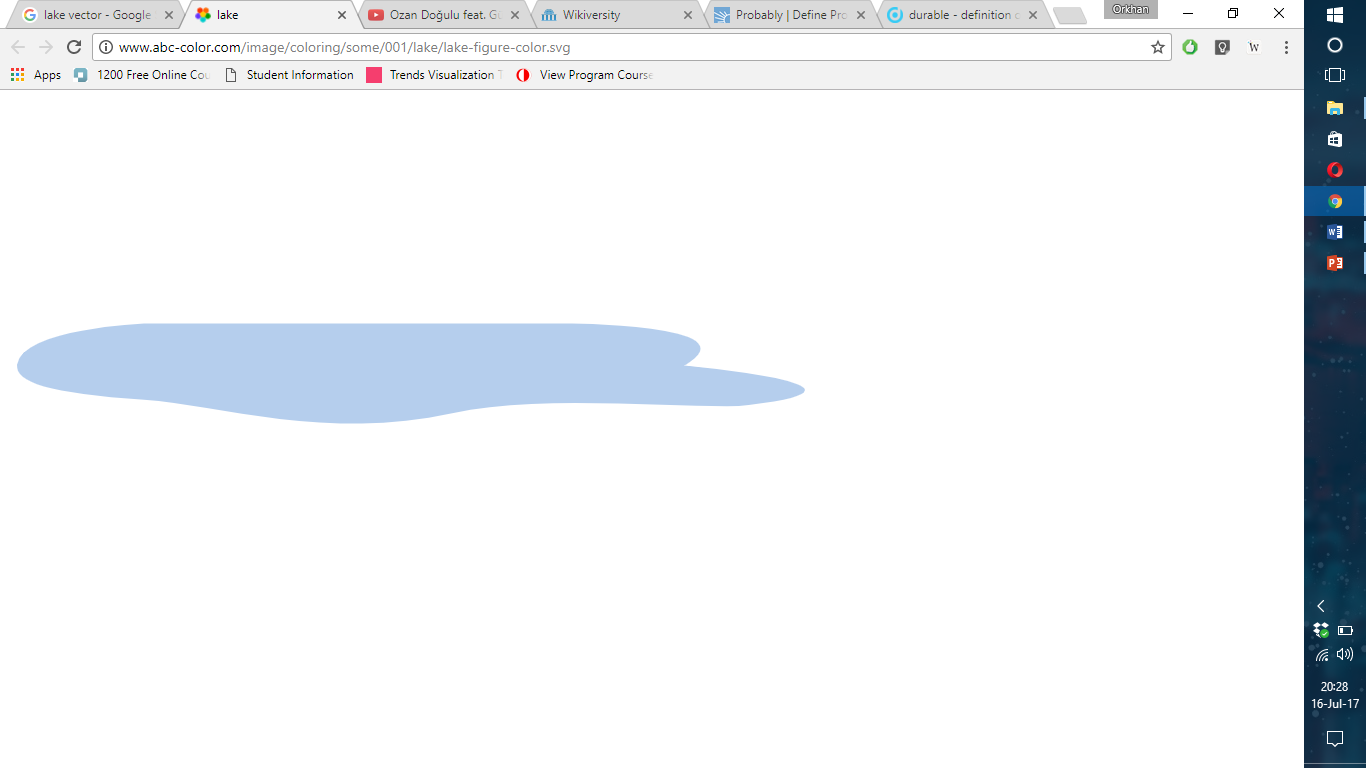 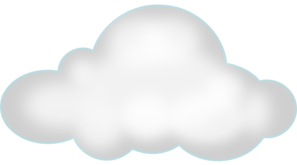 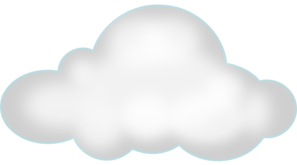 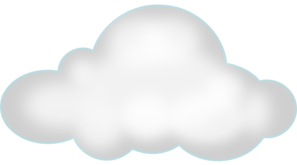 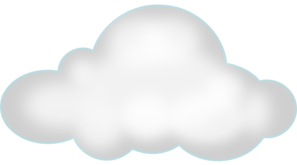 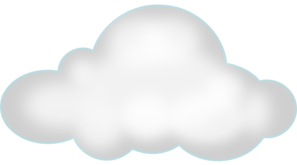 Obstacle
Event
Colleagues
Treatment
Preservation
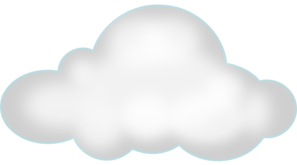 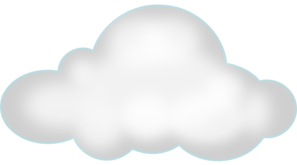 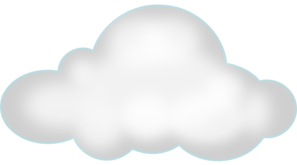 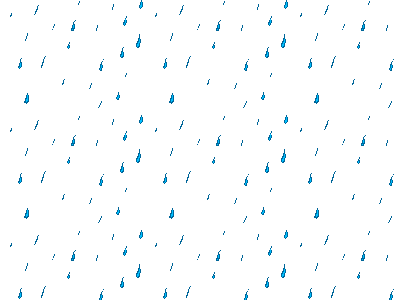 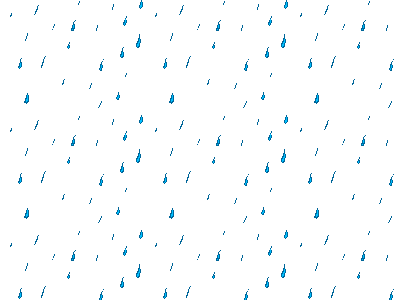 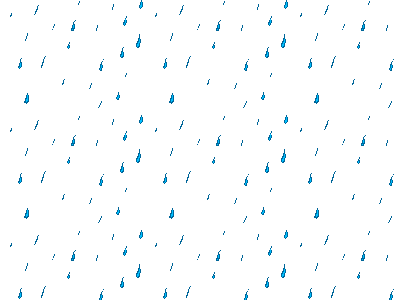 Death
Foreign
Coup
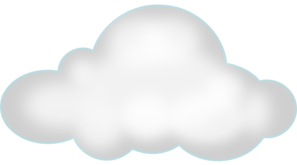 Creature
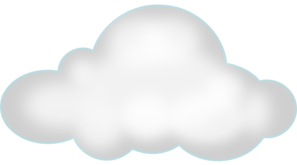 Penalty
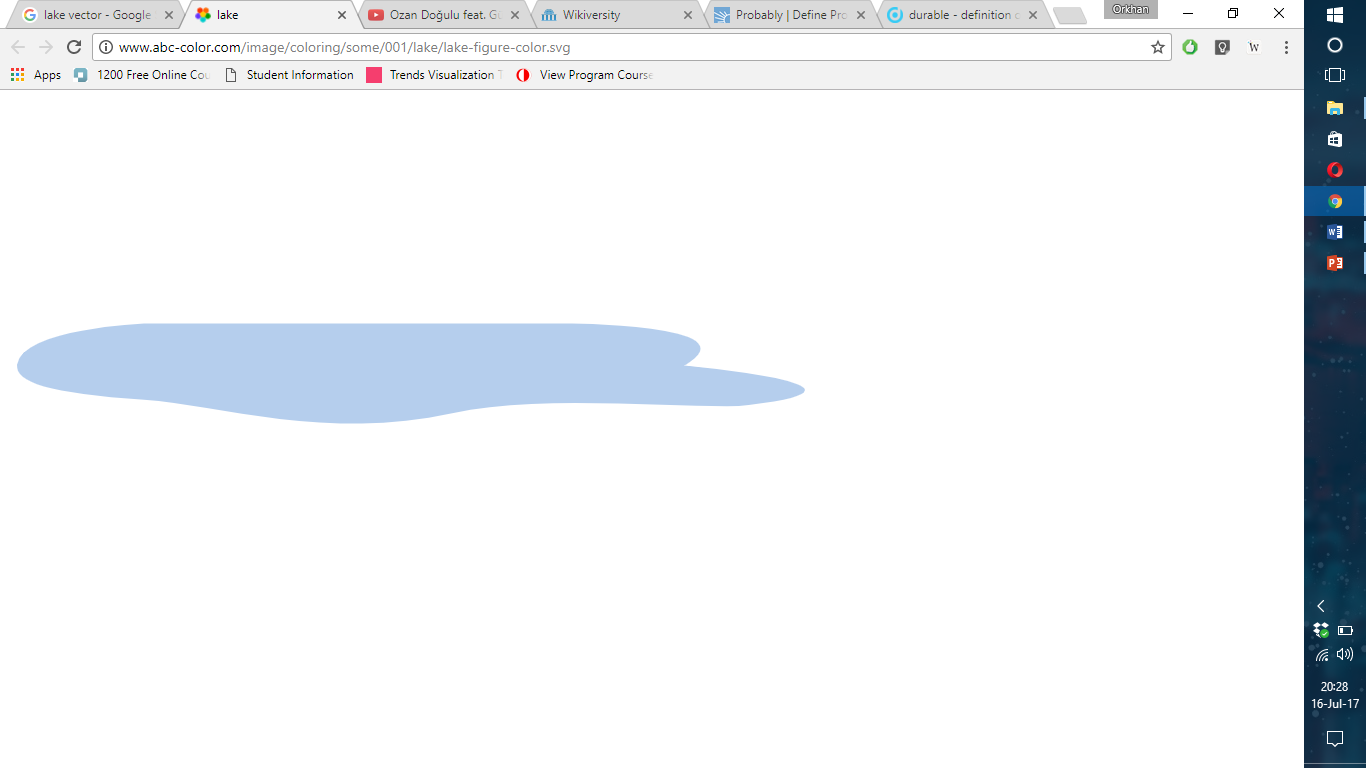 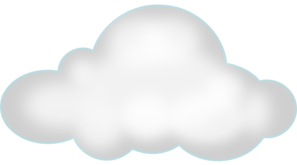 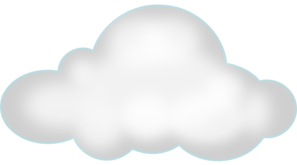 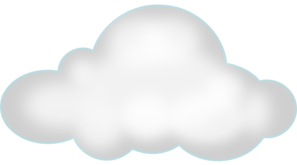 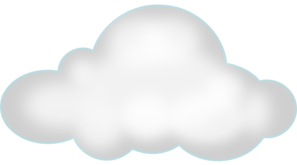 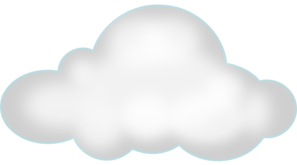 Trigger
Determine
Schizophrenia
Aggression
Department
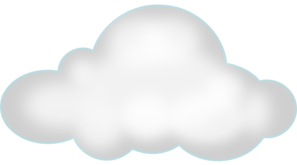 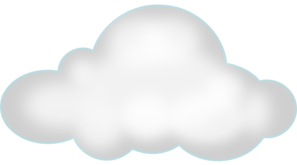 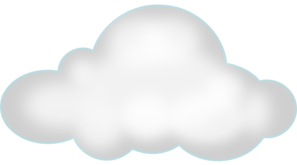 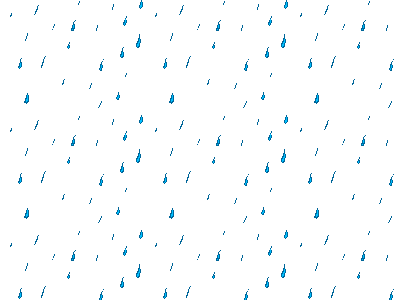 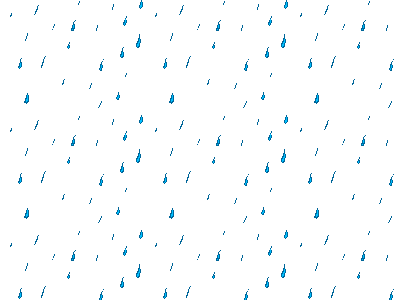 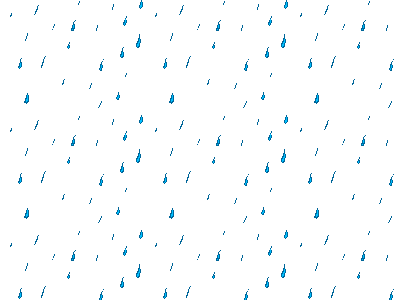 Certain
Suffragette
Mysterious
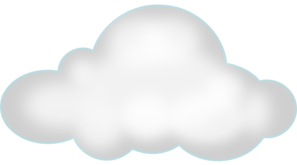 Varied
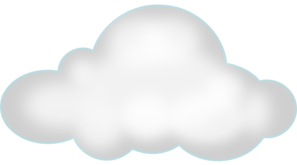 Absorption
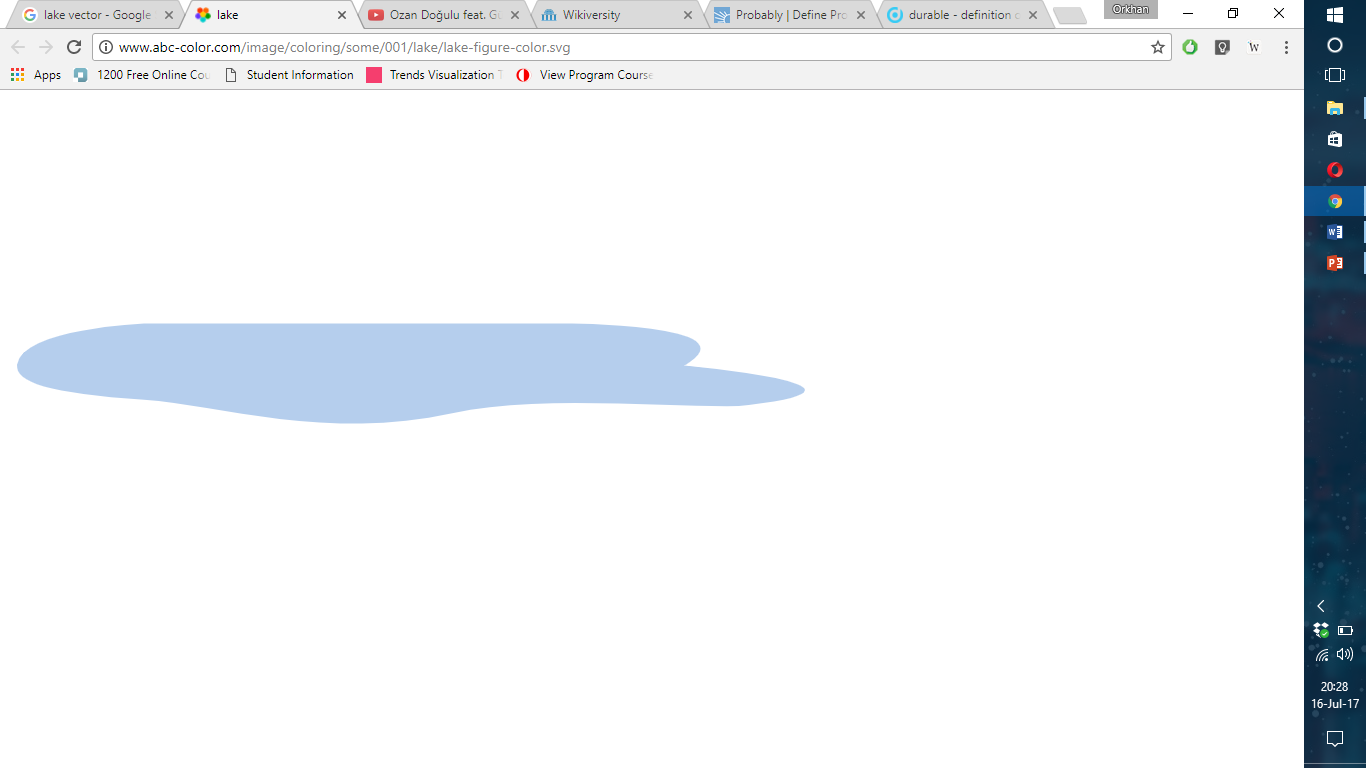 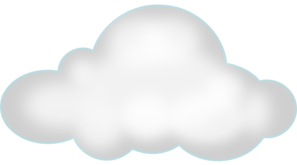 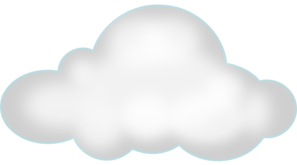 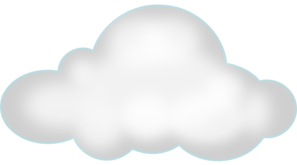 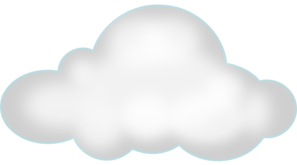 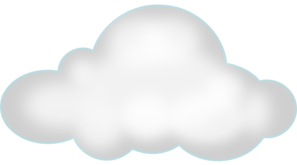 Record
Damage
Threaten
Develop
Performance
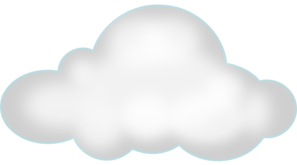 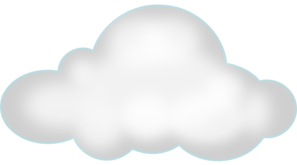 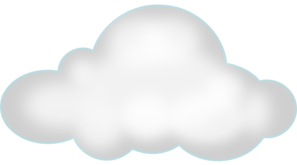 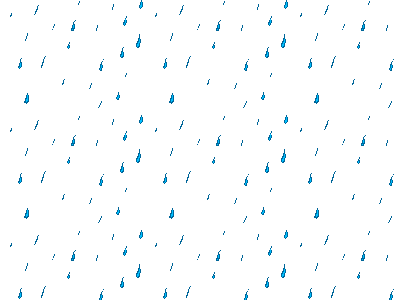 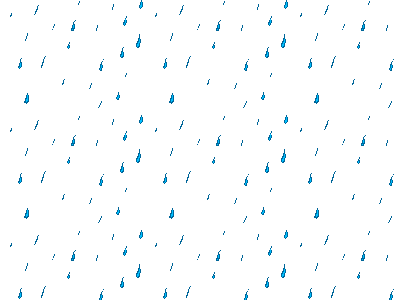 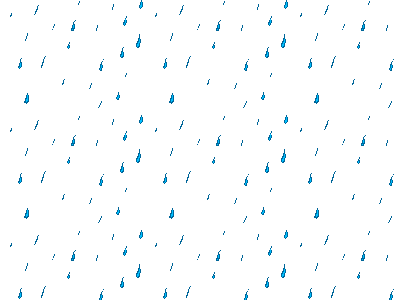 Chaos
Programs
Bear
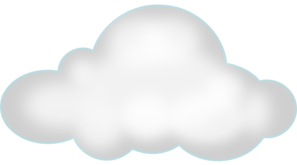 Widely
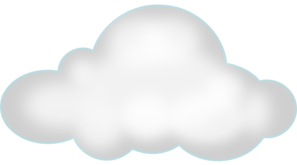 Interest
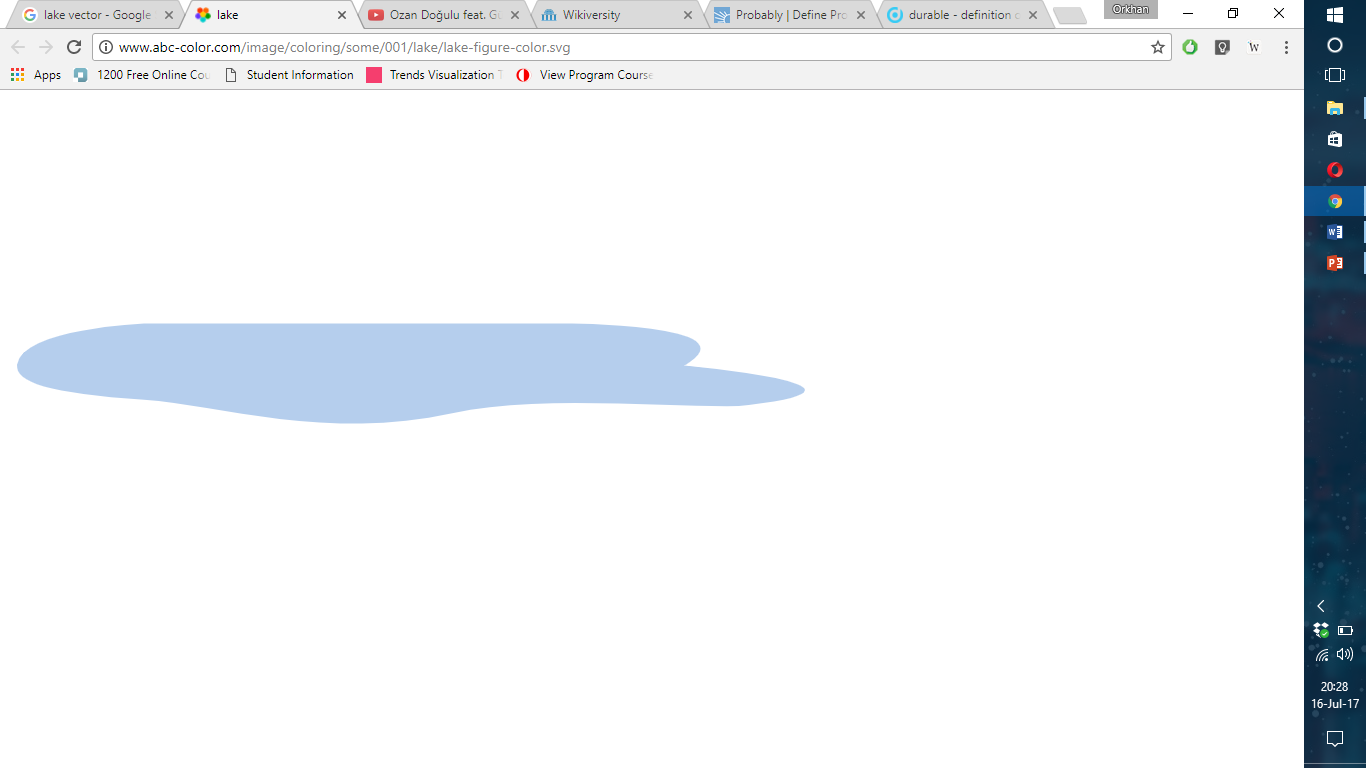 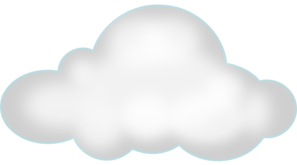 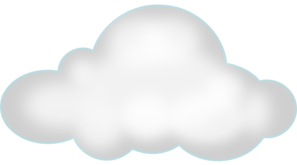 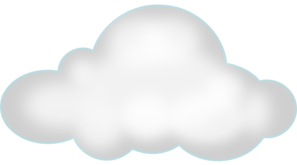 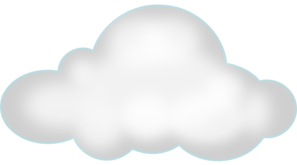 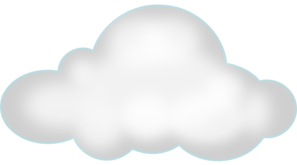 Magnificent
Complete
Alternative
Build
Key
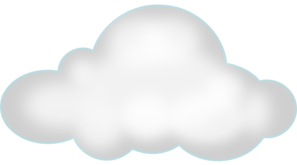 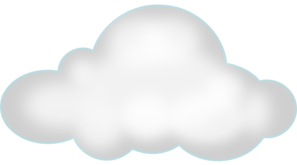 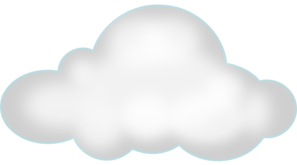 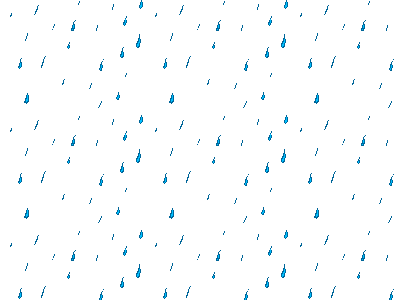 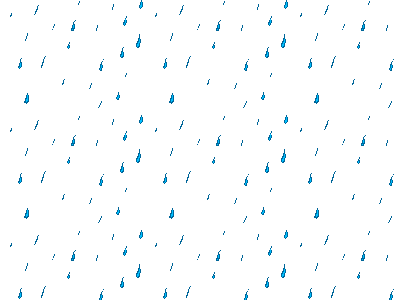 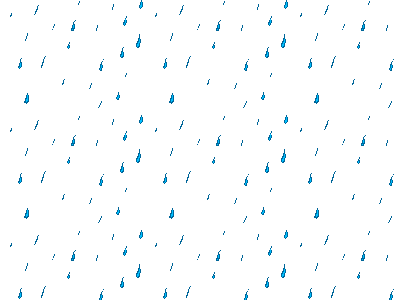 Intervene
Keyword
Company
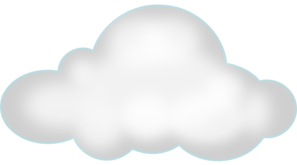 Market
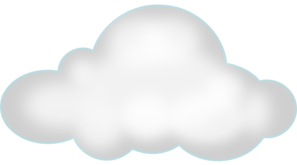 Symbol
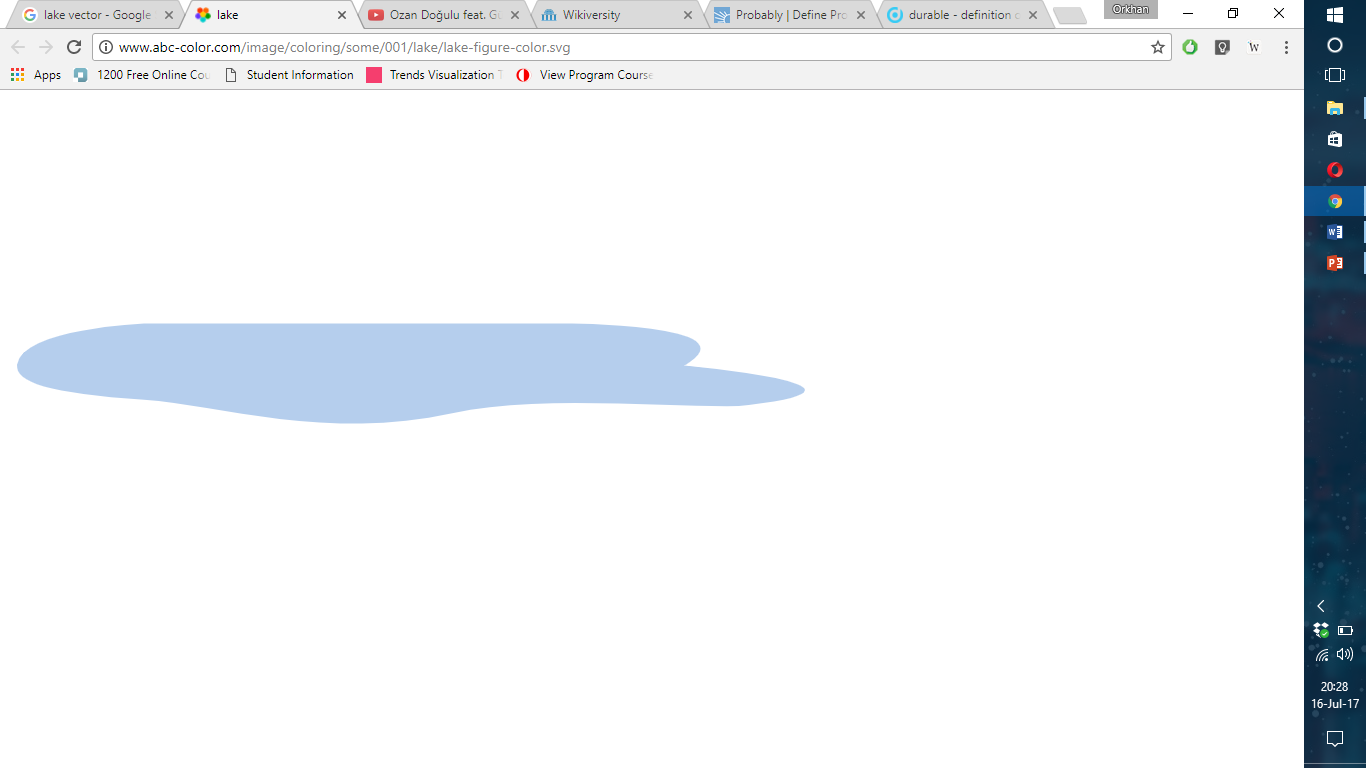 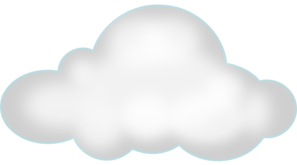 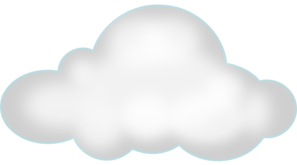 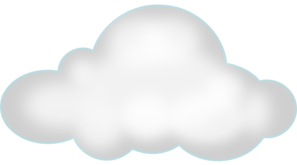 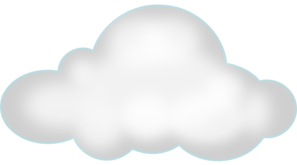 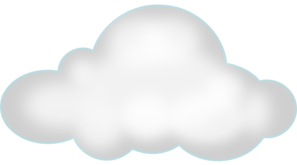 Doctor
Horizon
Factor
Modern
Diabetes
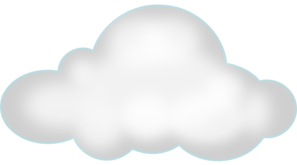 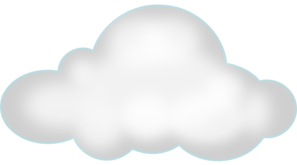 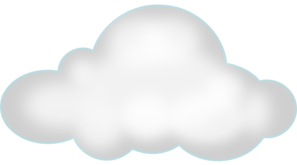 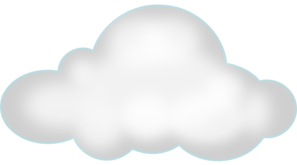 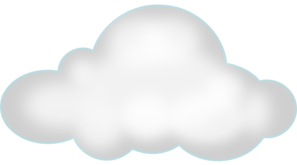 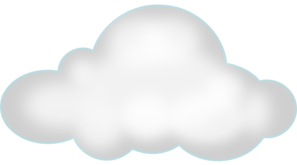 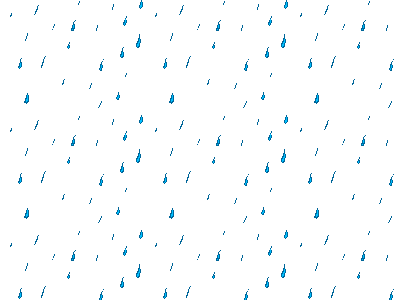 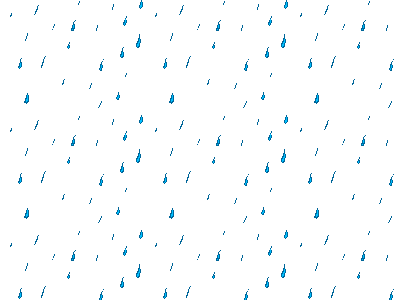 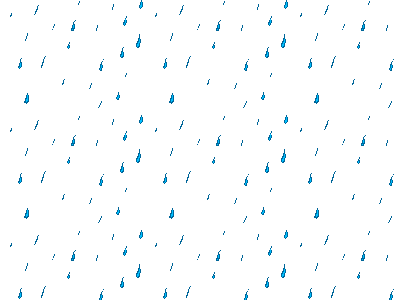 Anxiety
Monitor
Virtual
Cancer
Examine
Depression
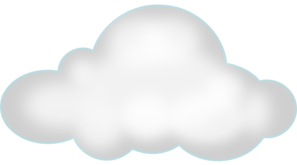 Doubt
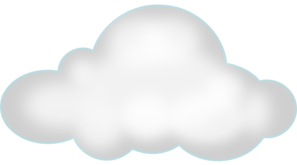 Lives
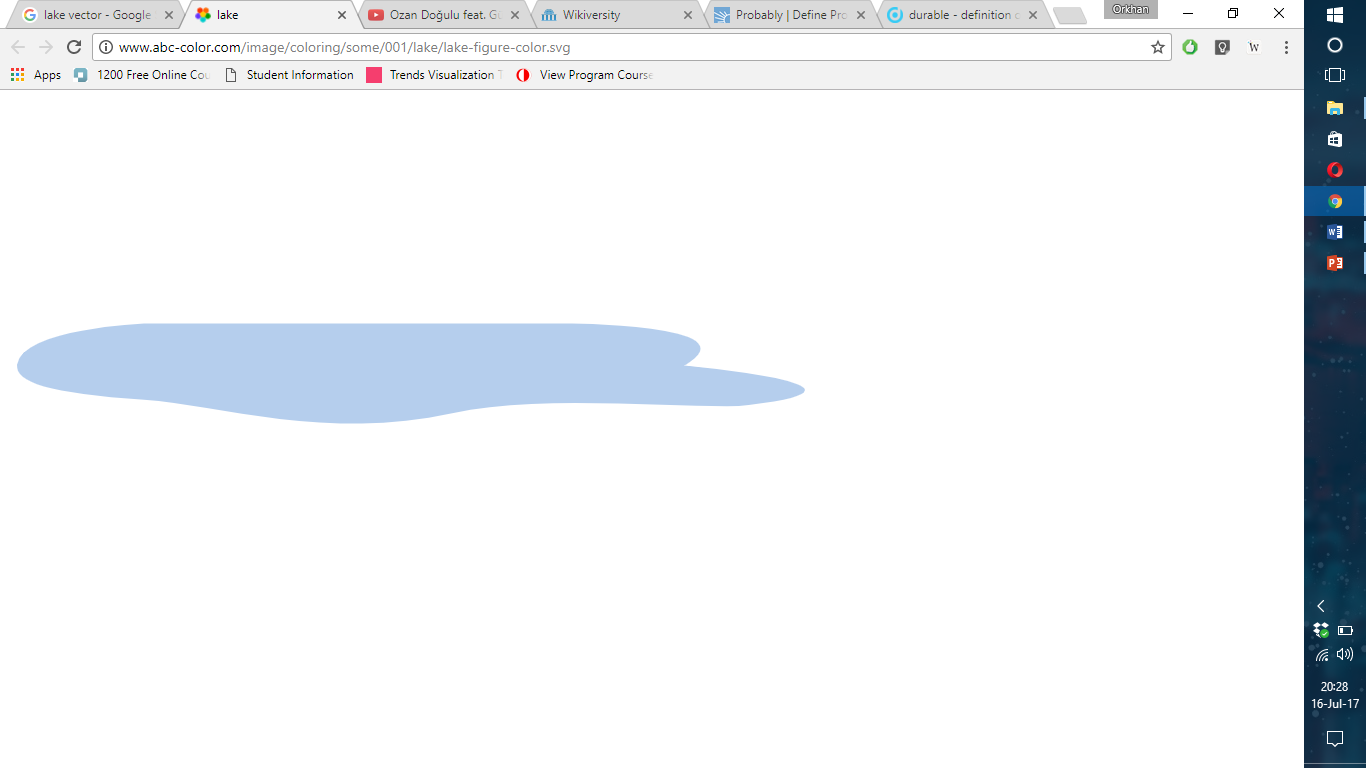 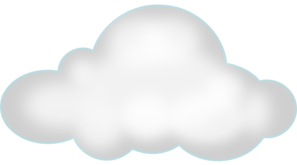 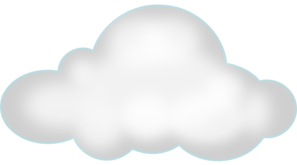 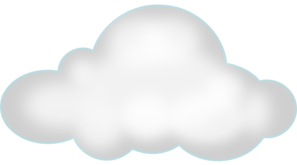 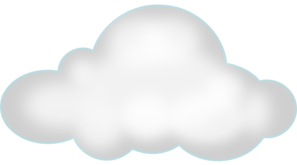 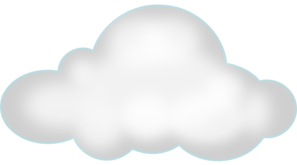 Permission
Decision
Investment
Approach
Squirrel
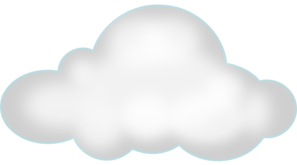 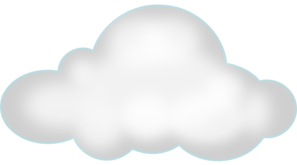 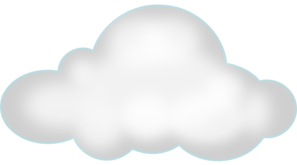 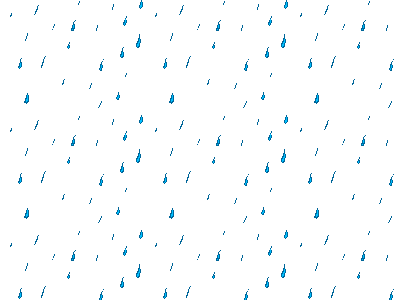 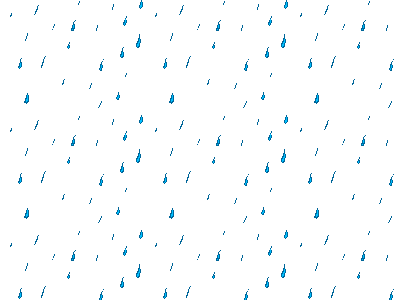 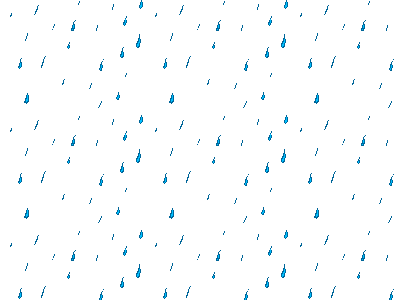 Rural
Confirm
Reduction
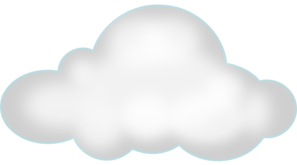 Pupil
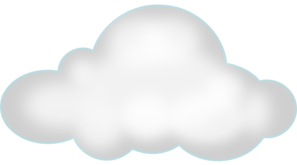 Hardware
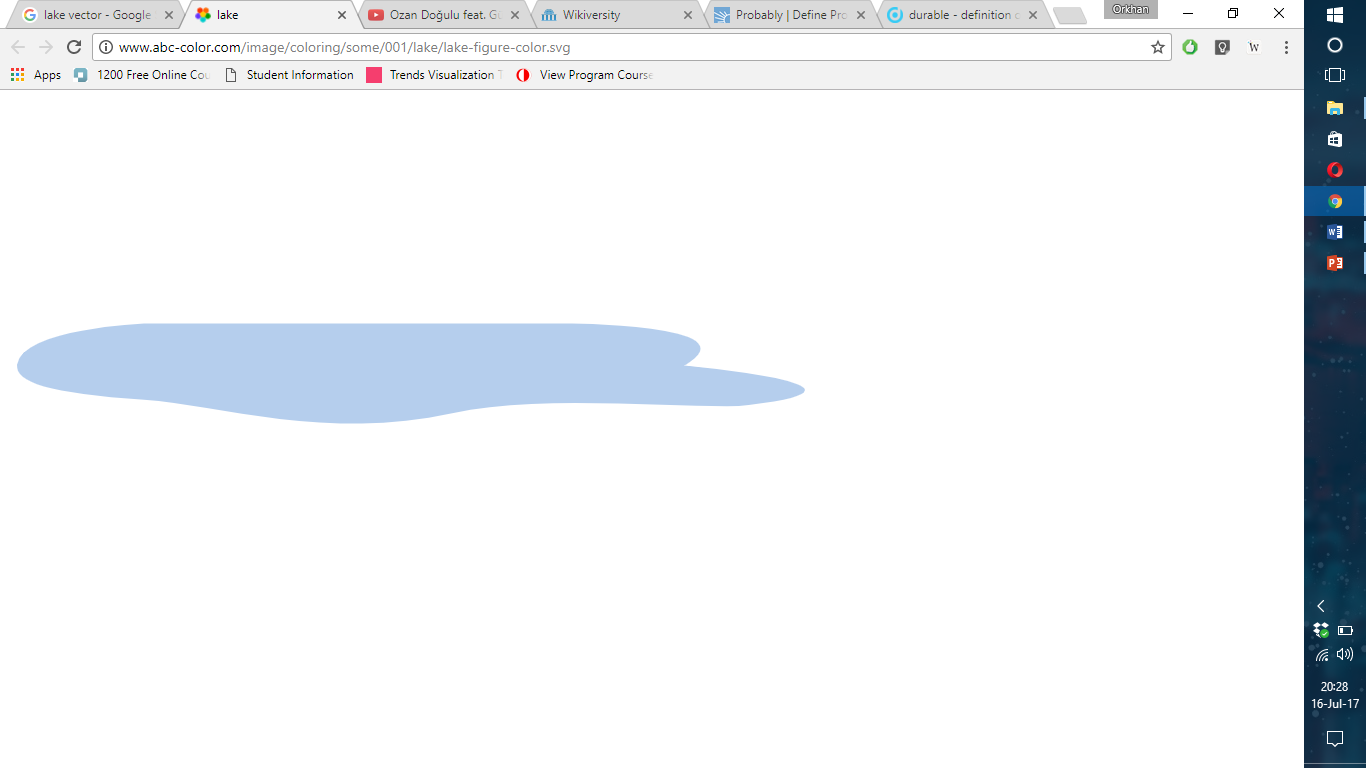 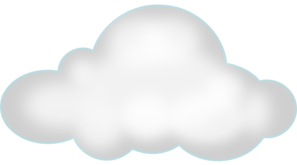 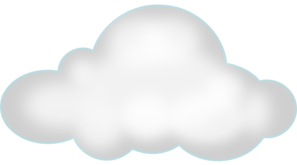 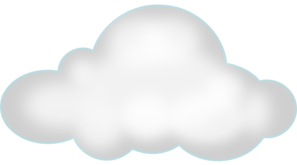 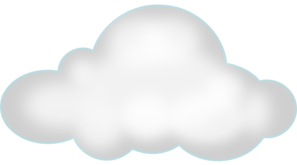 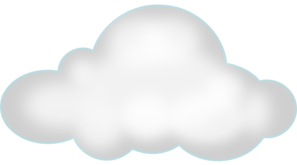 Schedule
Eleven
Bullying
Accessory
Muse
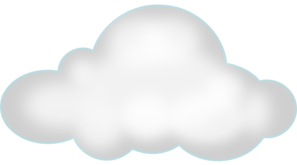 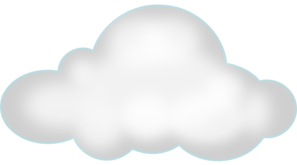 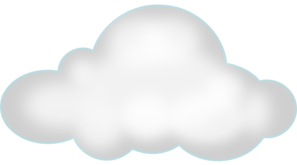 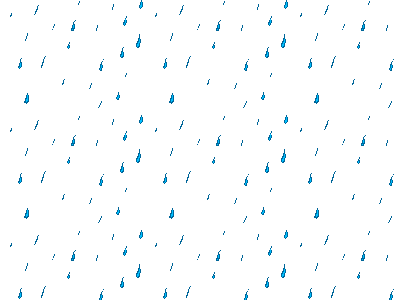 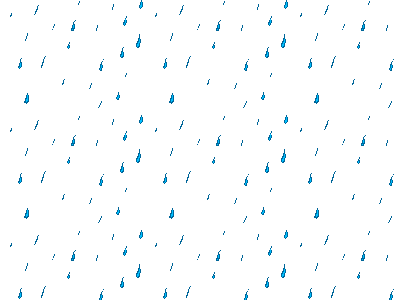 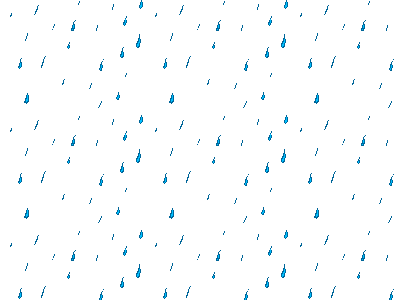 Thursday
Exaggerate
Congratulations
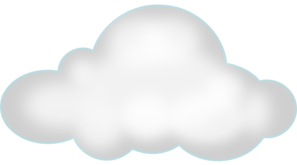 Upload
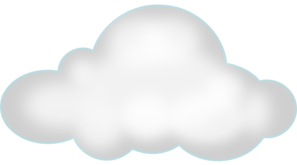 Publication
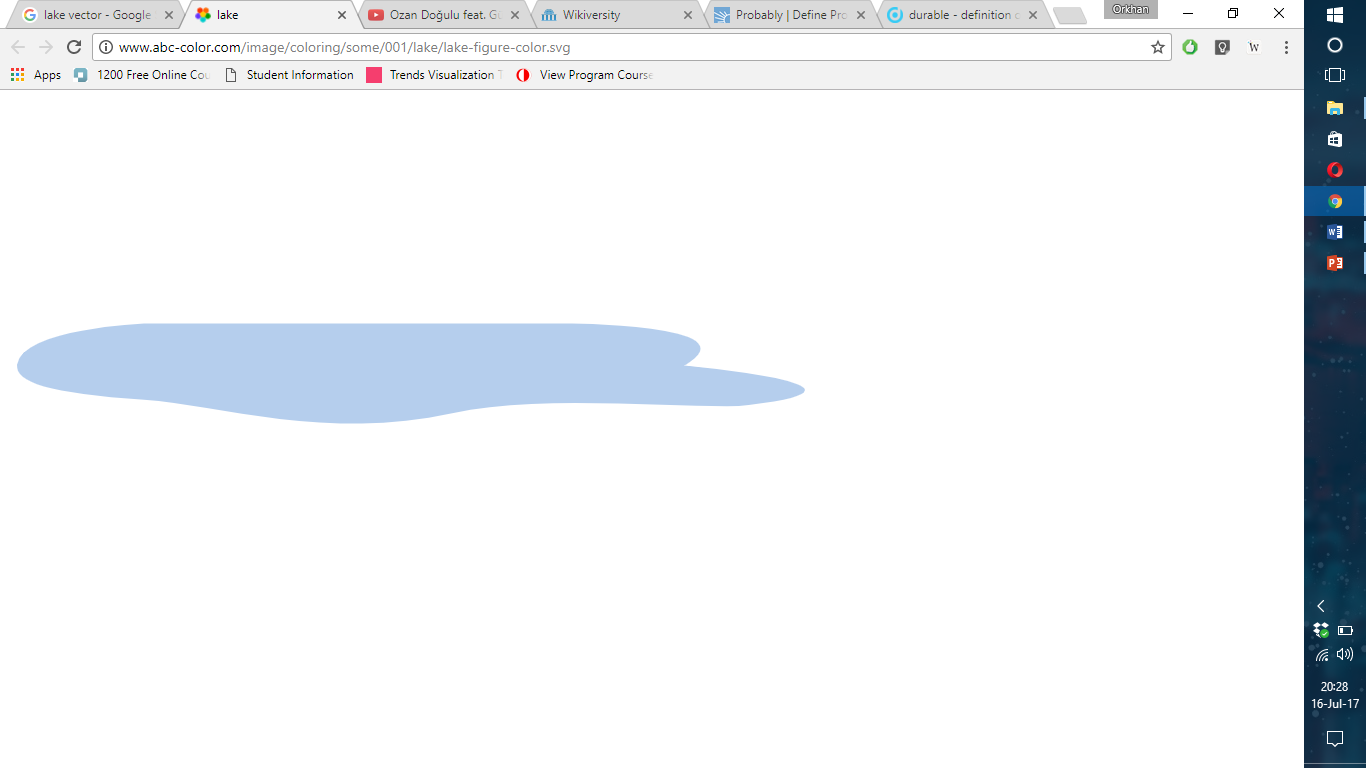 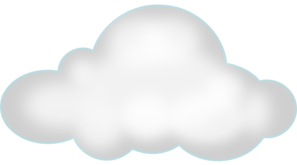 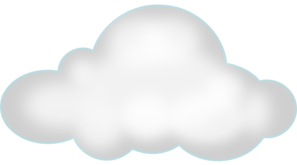 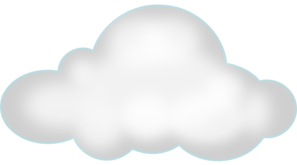 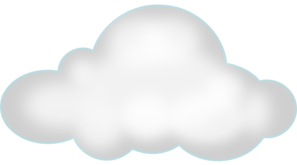 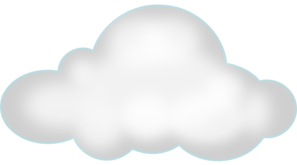 Percentage
Weapon
Japan
Value
Respond
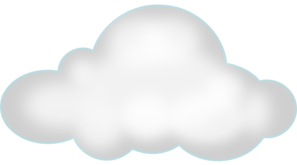 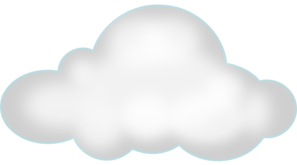 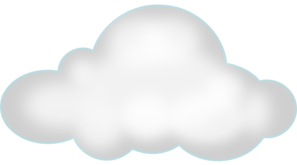 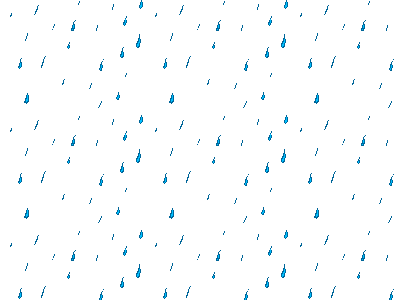 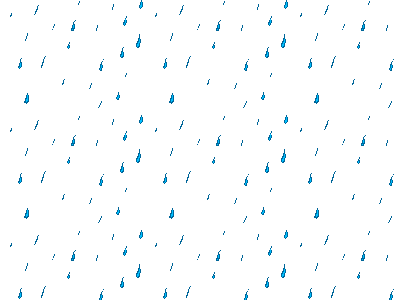 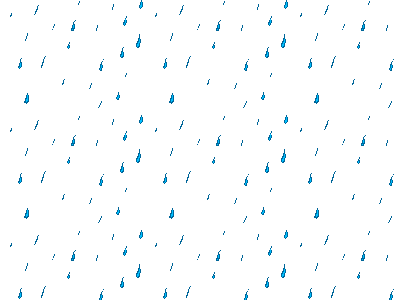 Slogan
Consumer
Eventually
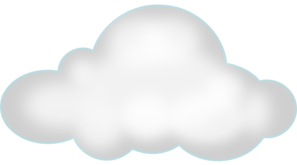 Ambulance
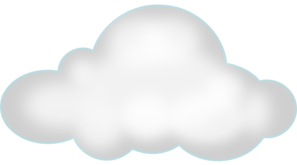 Tune
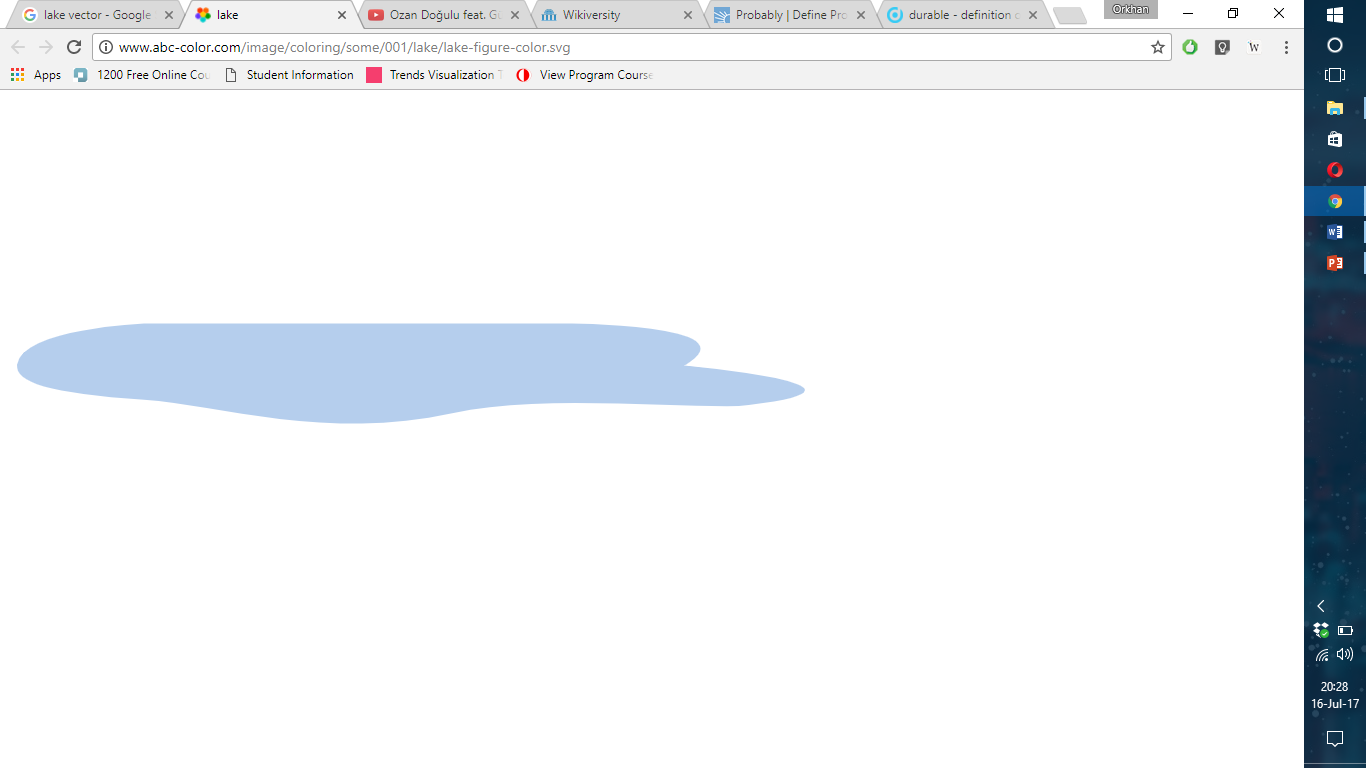 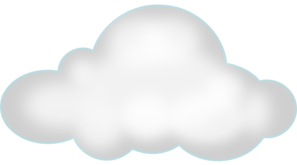 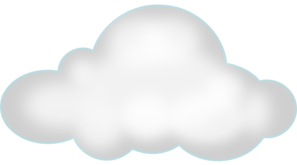 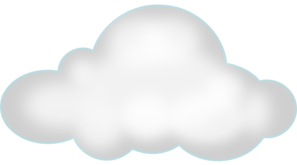 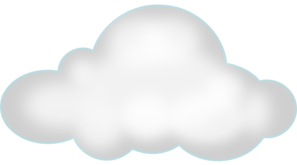 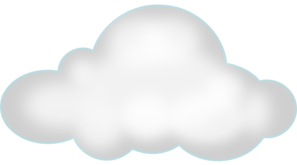 Rehydrating
Industry
Refreshing
Exam
Respond
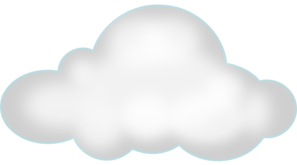 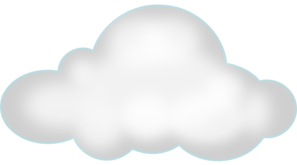 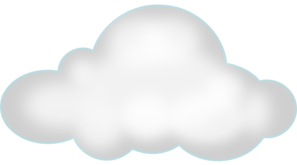 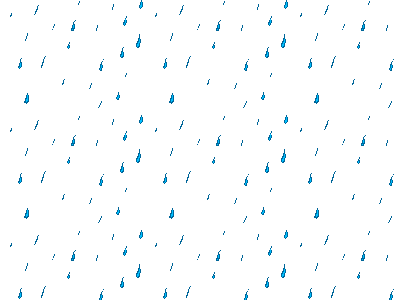 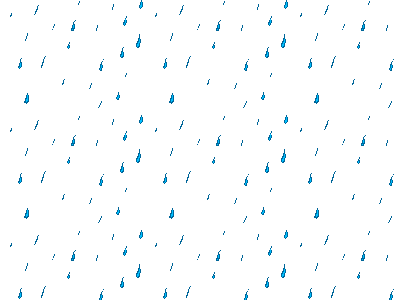 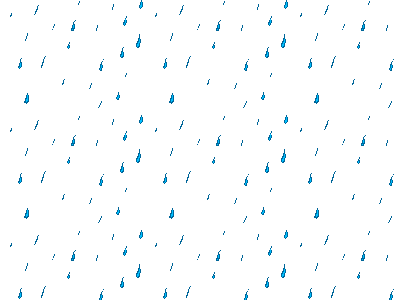 Slogan
Consumer
Delivery
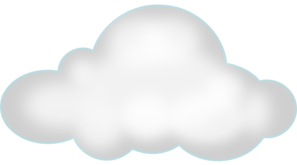 Ambulance
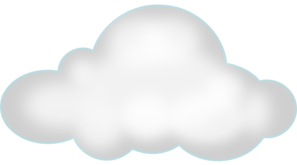 Tune
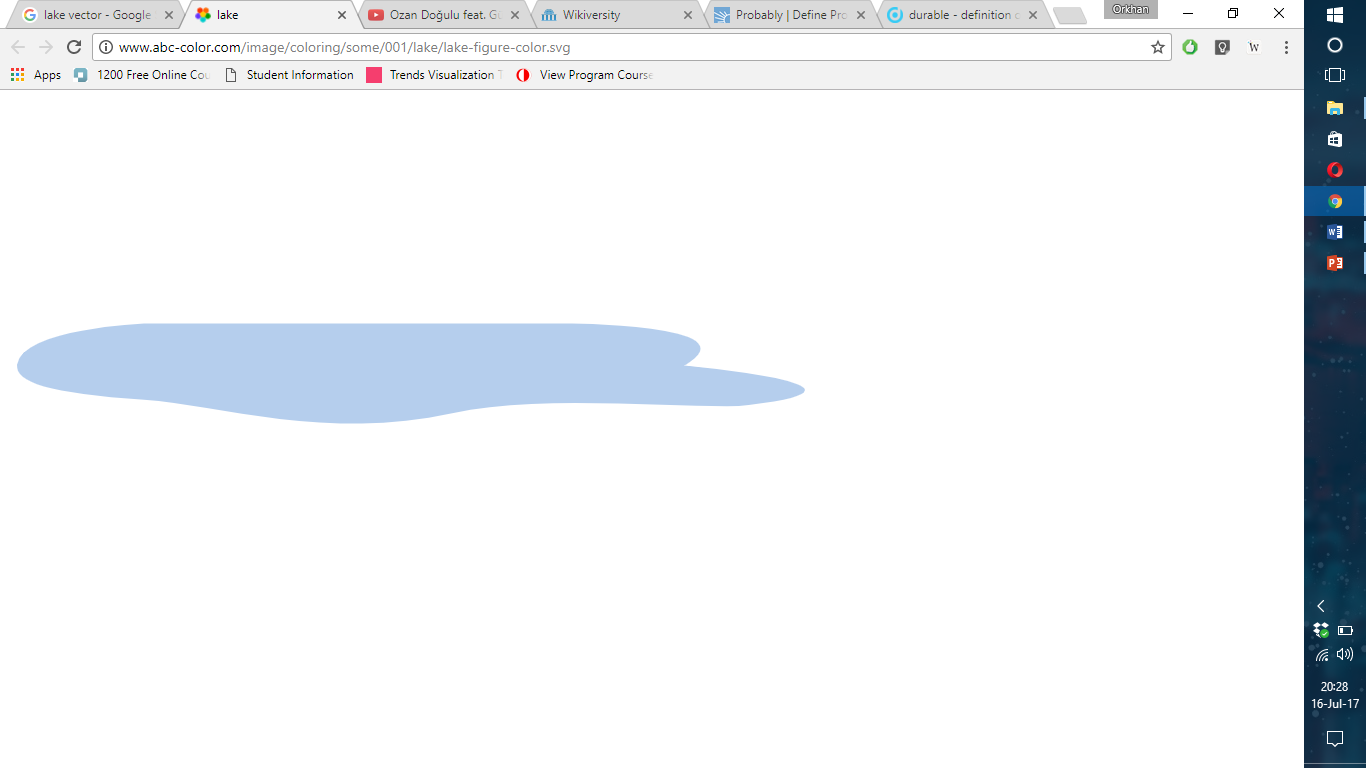 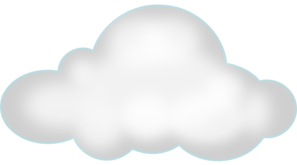 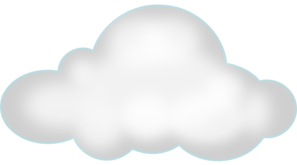 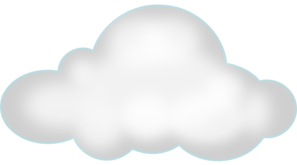 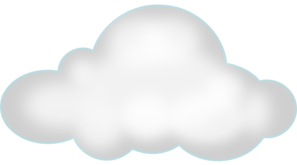 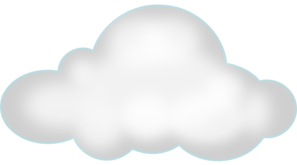 Immune
Spinal
Despicable
Australia
Professor
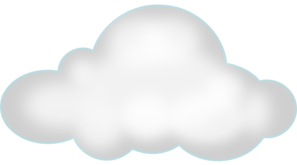 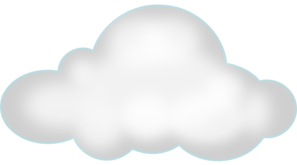 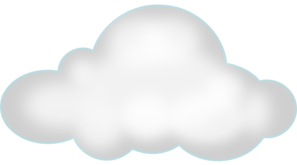 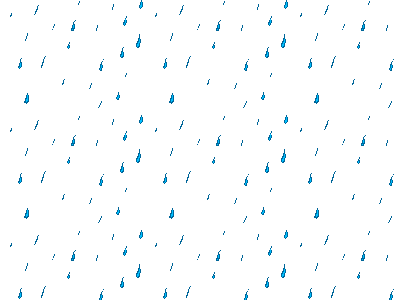 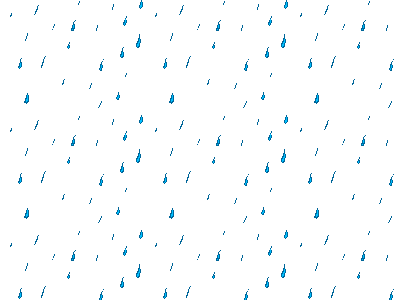 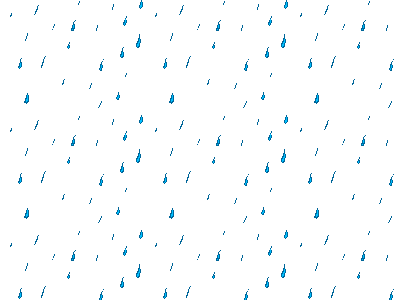 Process
Cyber
Enlighten
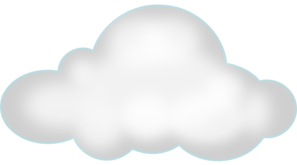 Capacity
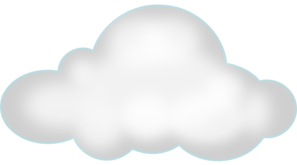 Deaf
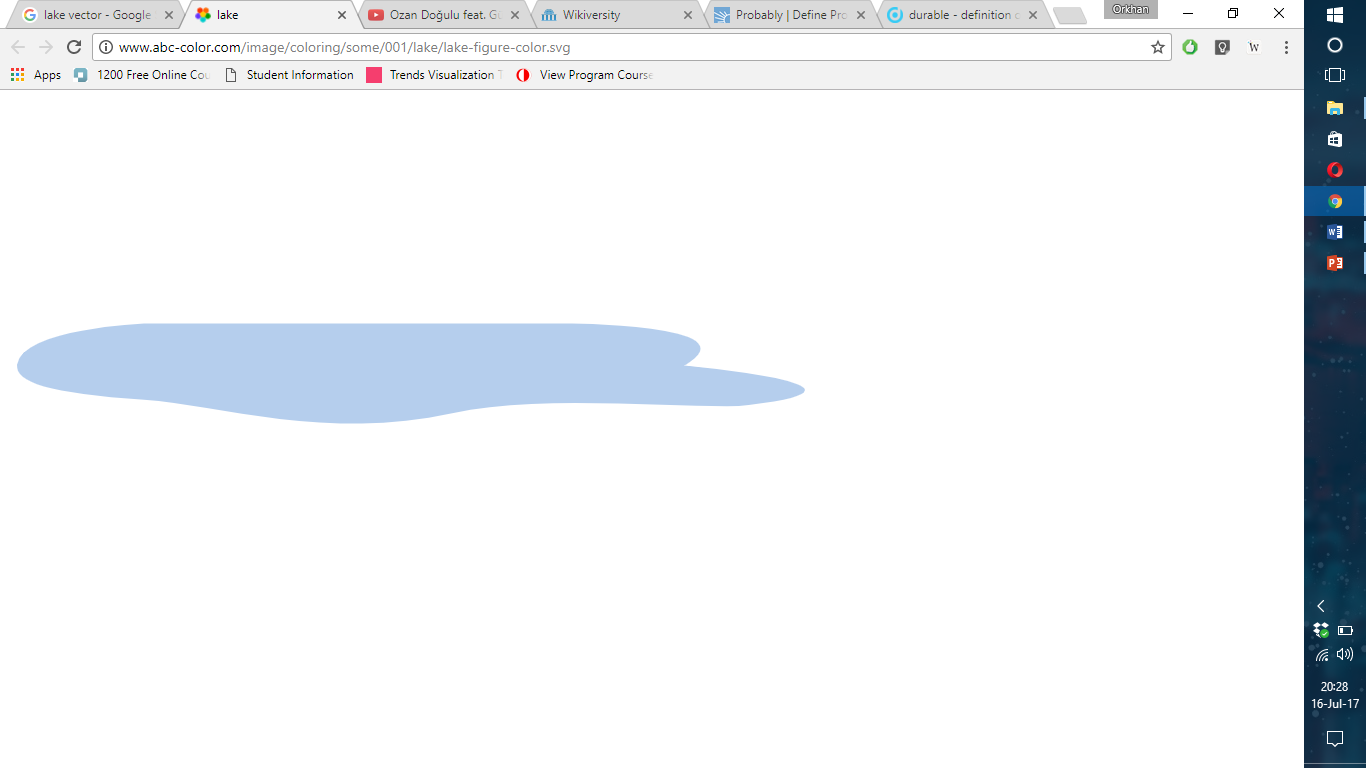 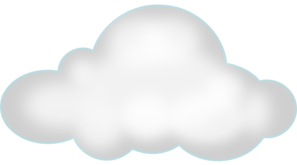 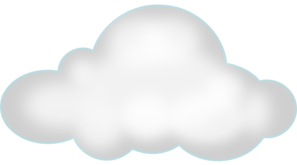 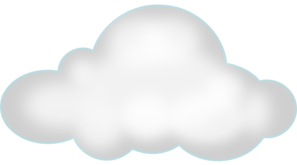 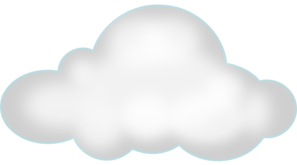 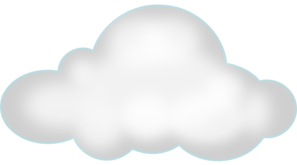 Enormously
Tumour
Table
Kilometer
Check
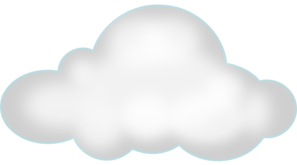 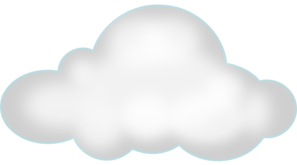 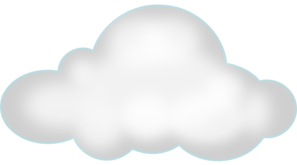 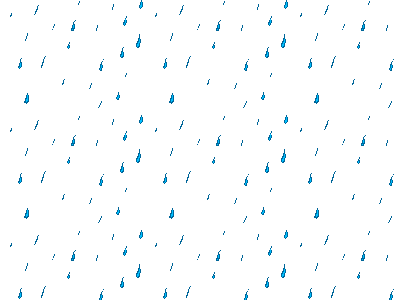 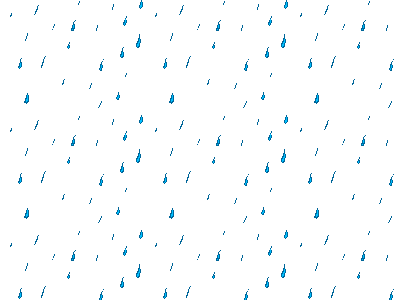 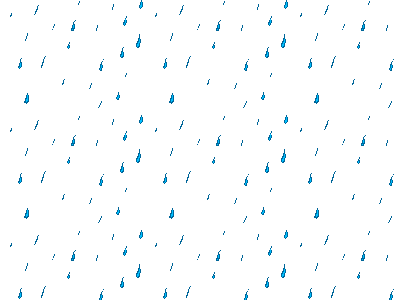 Global
Serial
Death
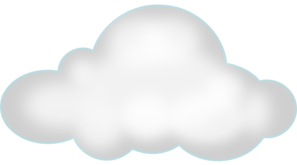 Index
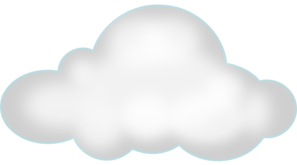 Peace
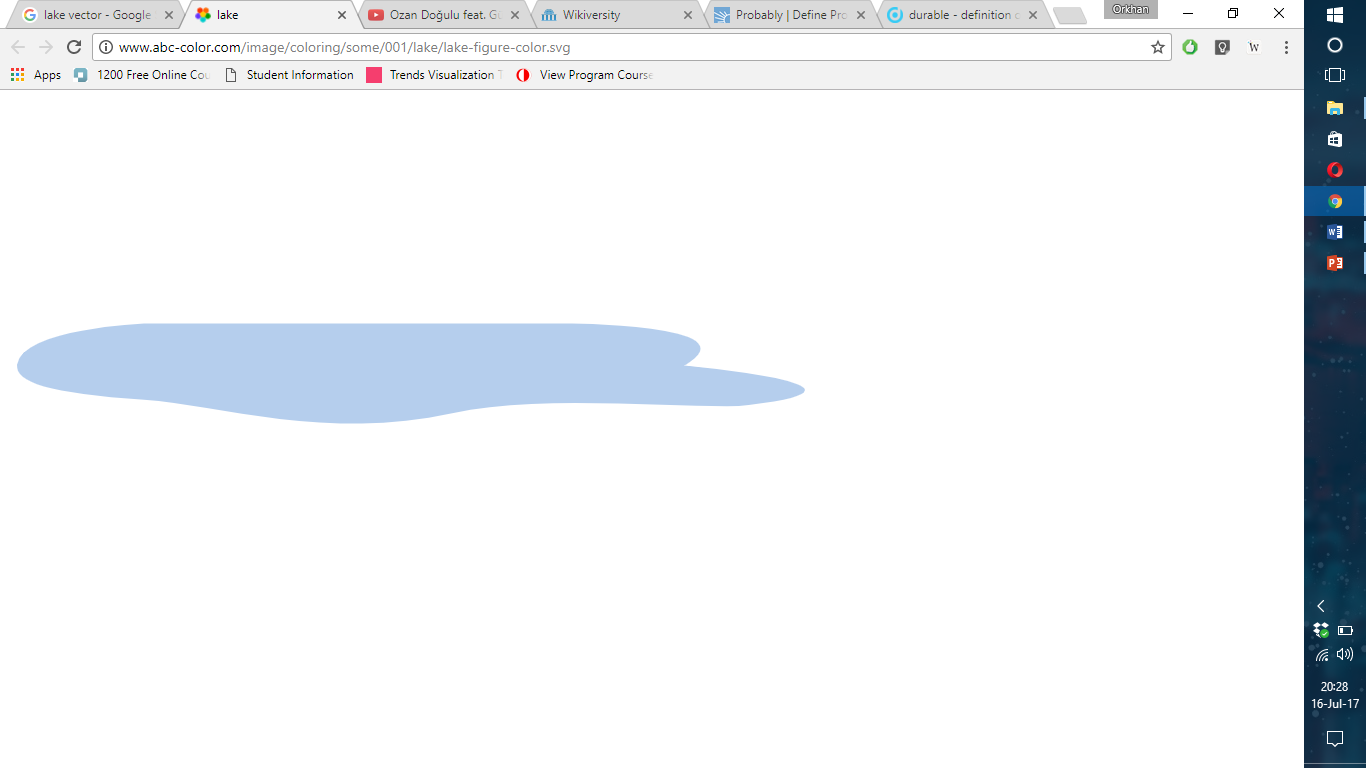 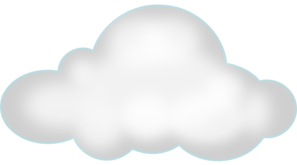 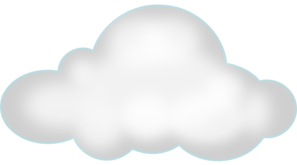 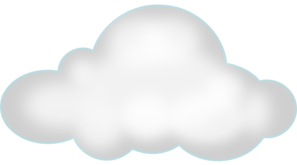 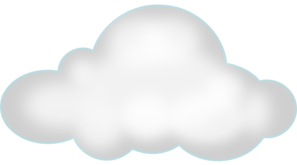 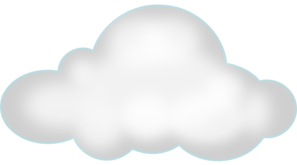 Pennsylvania
Bipolar
Realise
Depression
Ultimate
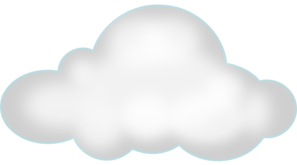 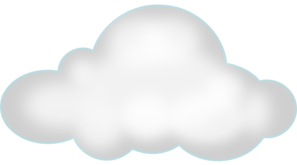 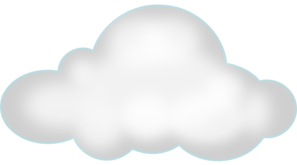 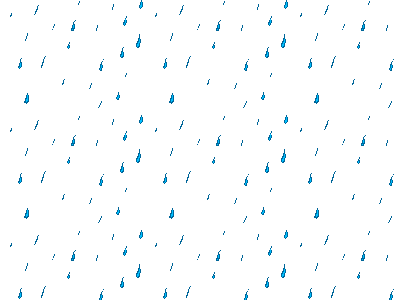 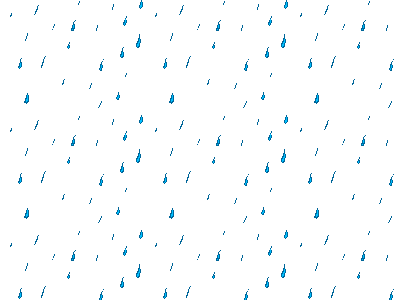 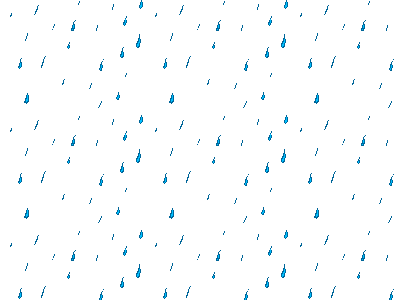 Capability
Effect
Via
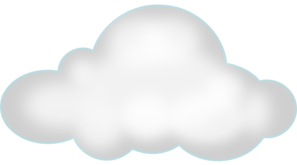 Applicable
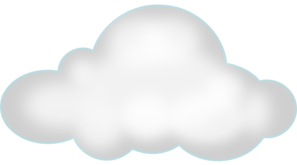 Memorable
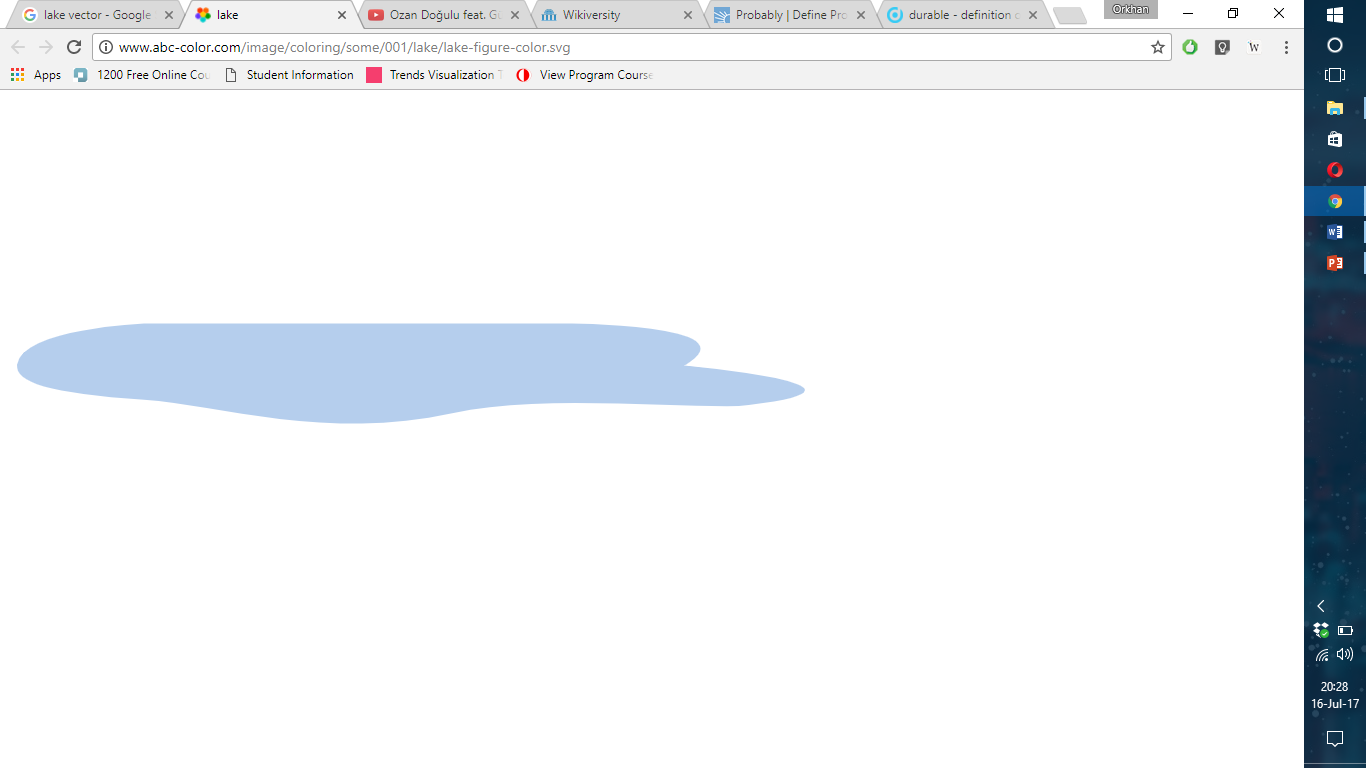 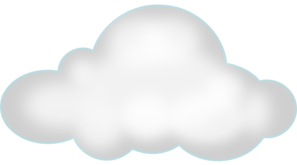 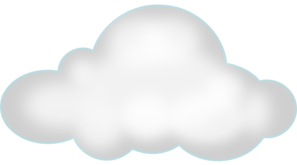 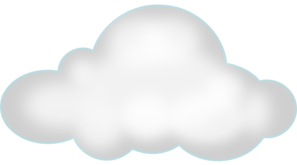 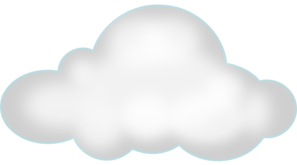 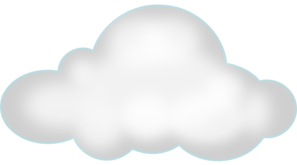 Factor
Vinegar
Poisonous
Doctor
Low
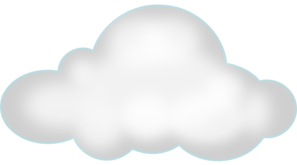 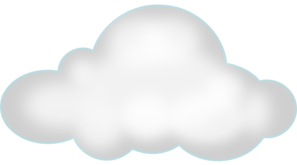 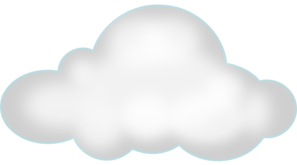 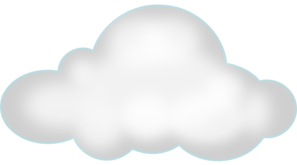 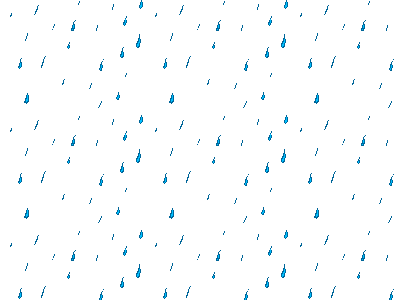 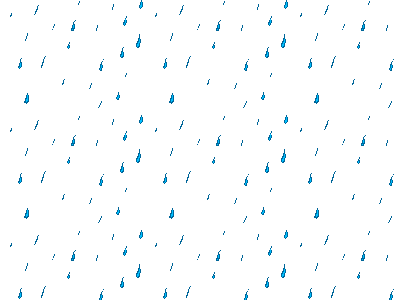 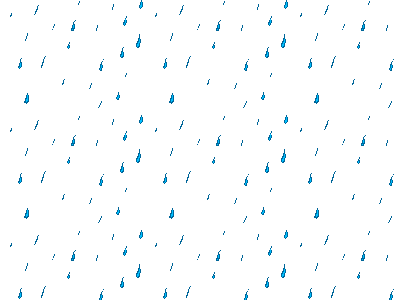 Expert
Treatment
Peanut
Vulgar
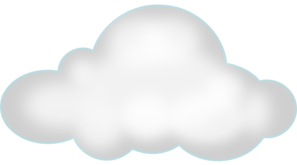 Detect
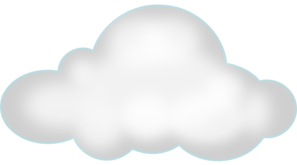 Percent
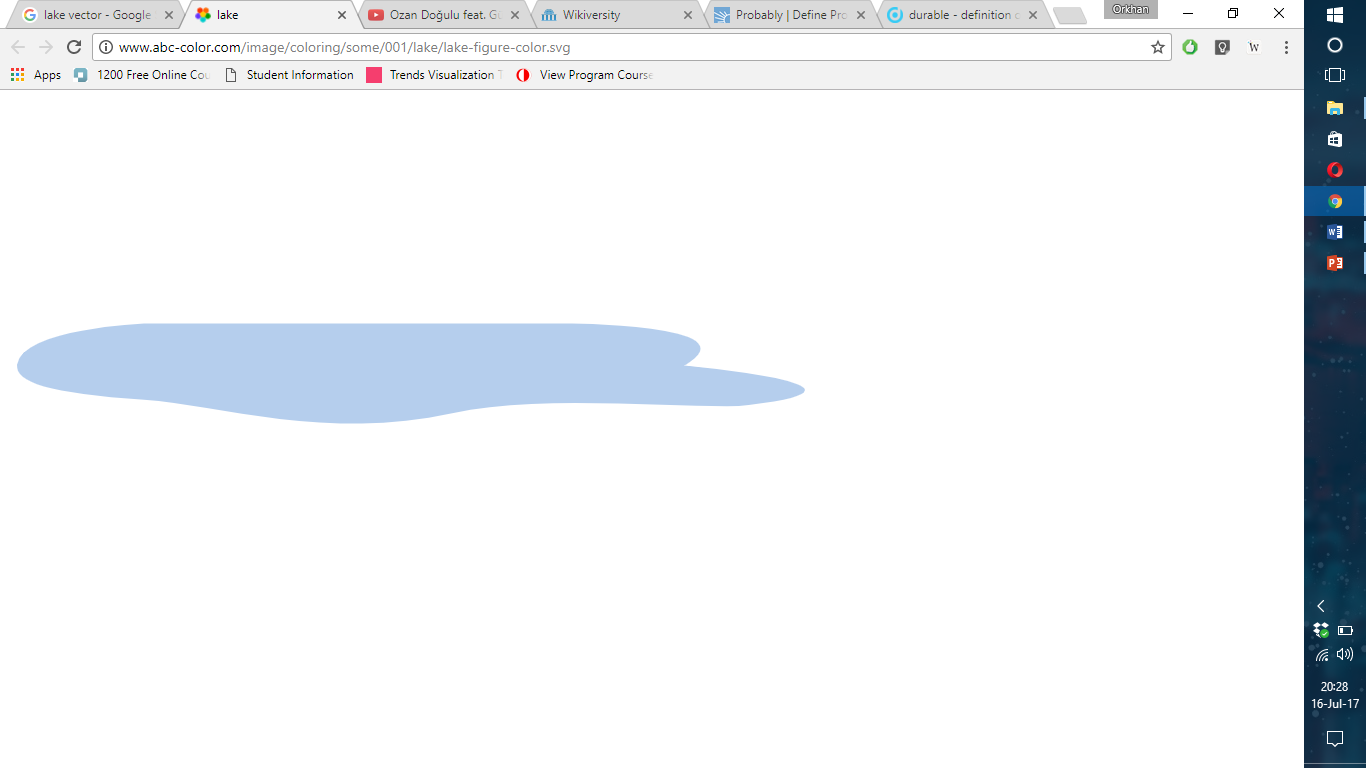